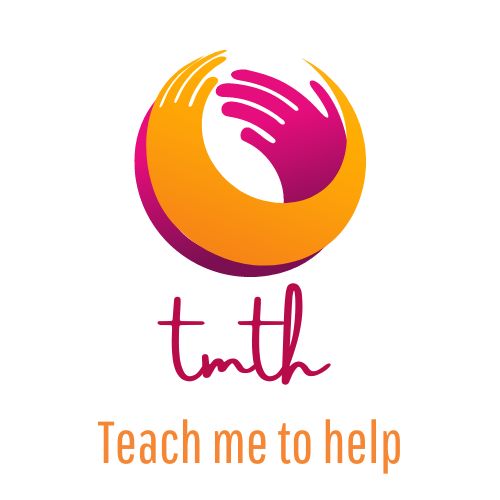 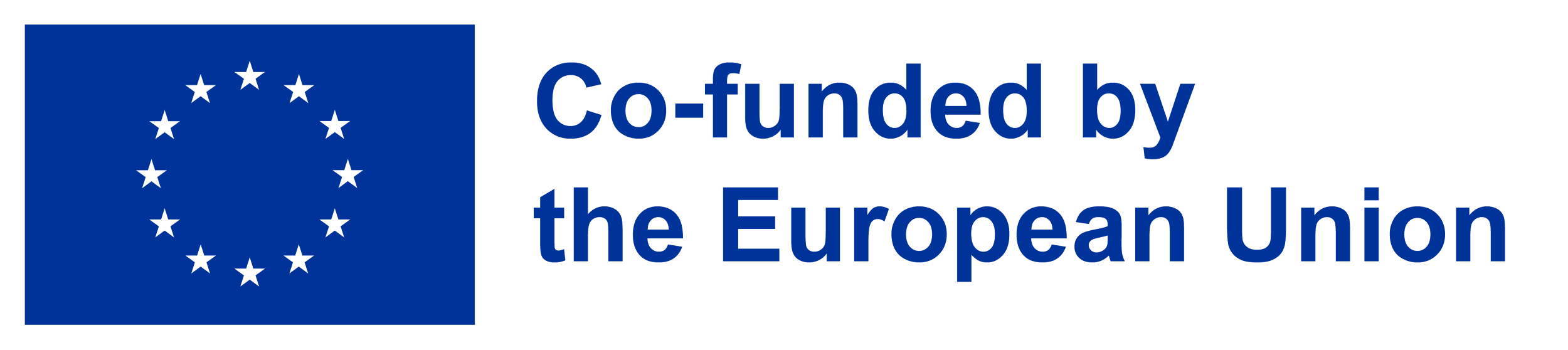 Teach Me to Help
Învață-mă să ajut
Project no: 2022-1-RO01-KA220-VET-000085029
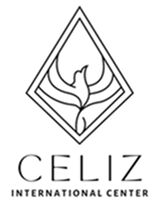 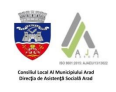 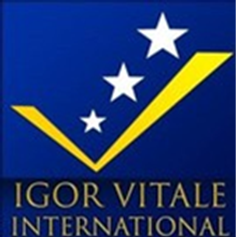 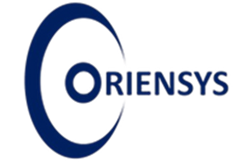 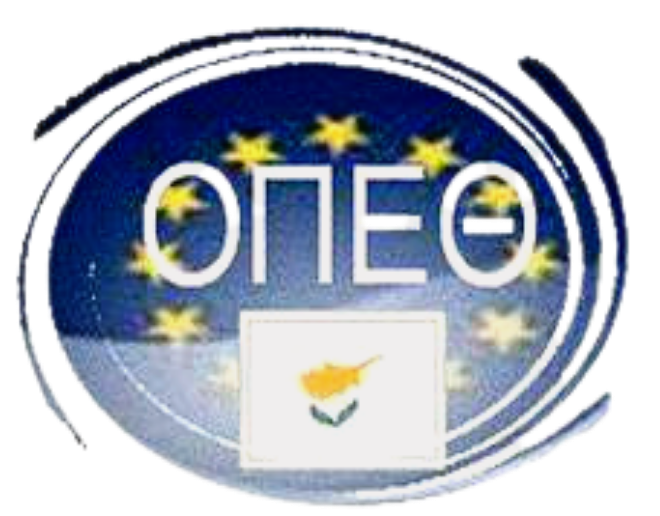 Descrierea proiectului
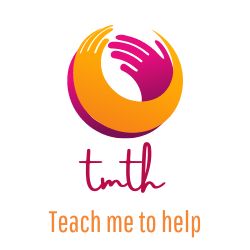 Erasmus+ KA2 KA220-VET - Parteneriate de cooperare în domeniul profesional
educatie si antrenament
Perioada: 01 Decembrie 2022 – 30 Noiembrie 2024 (24 luni) 

Parteneri 

1. Direcția de Asistență Socială ARAD - România 
( Coordonator European de Proiect )   

2. Organizația pentru Promovarea Situațiilor Europene, OPEI – Cipru

3. Igor Vitale International srl – Italia

4. Oriensys SRL – Franța 

5. CENTRUL INTERNATIONAL CELIZ srl – România
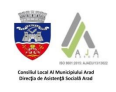 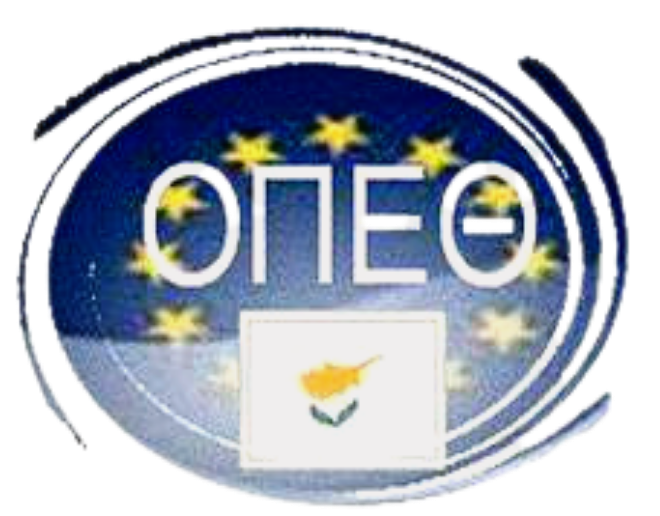 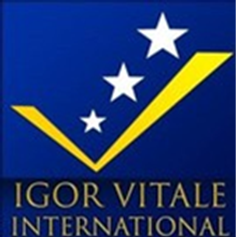 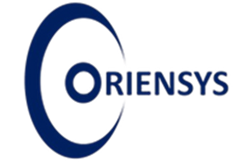 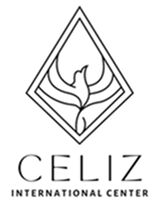 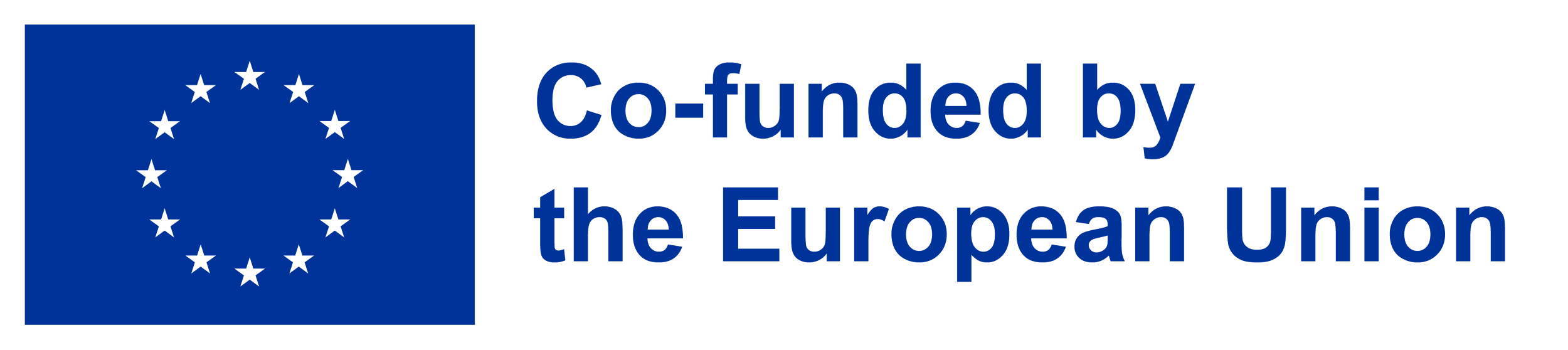 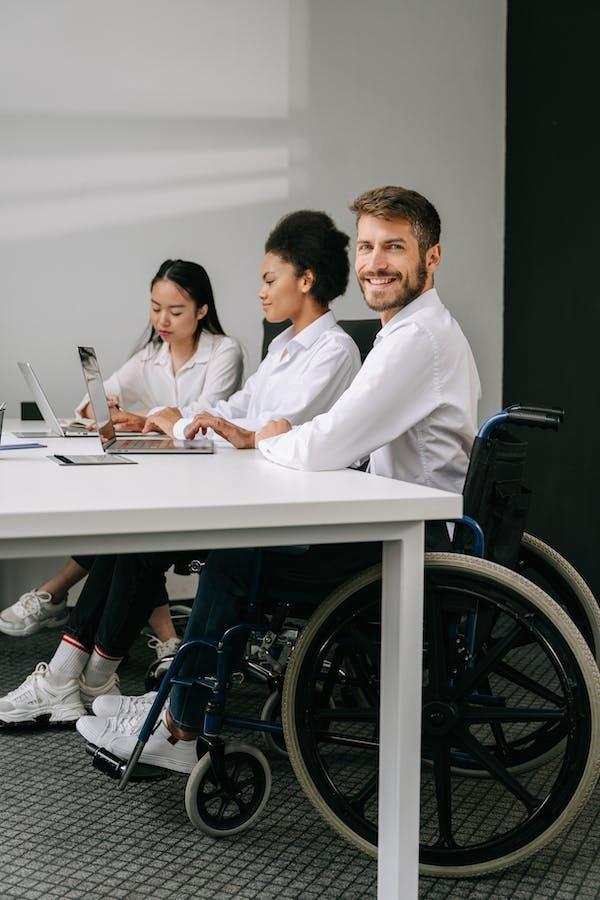 „Includerea persoanelor care se confruntă cu obstacole în calea accesului sau care au mai puține oportunități în educație și formare este un obiectiv cheie al inițiativei Comisiei de a construi un spațiu european de educație, formare și învățare pe tot parcursul vieții care promovează incluziunea și o calitate mai înaltă a vieții. De asemenea, este în conformitate cu Agenda 2030 pentru Dezvoltare Durabilă a Națiunilor Unite, care urmărește, printre altele, „să se asigure că toată lumea are o educație de calitate și oportunități de învățare pe tot parcursul vieții, echitabile și incluzive”.”
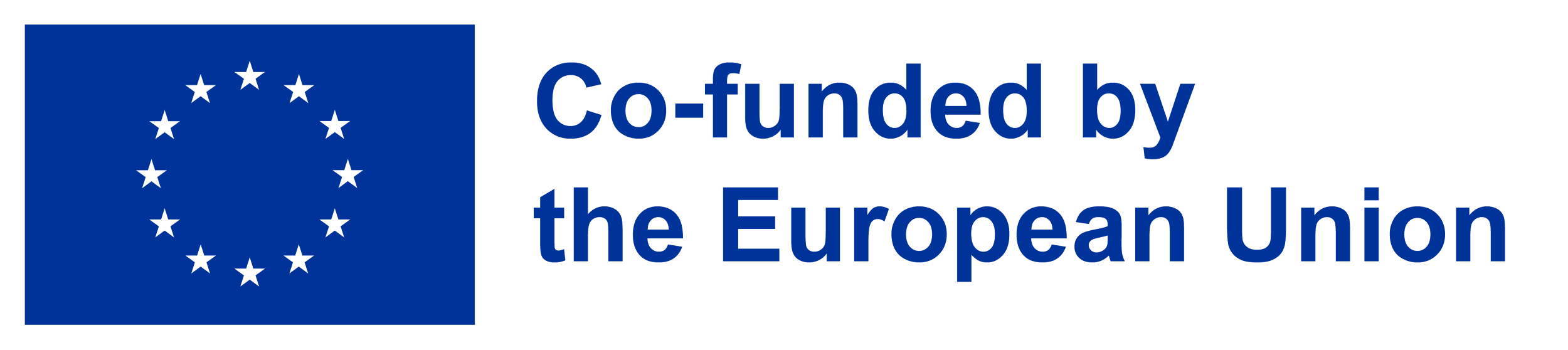 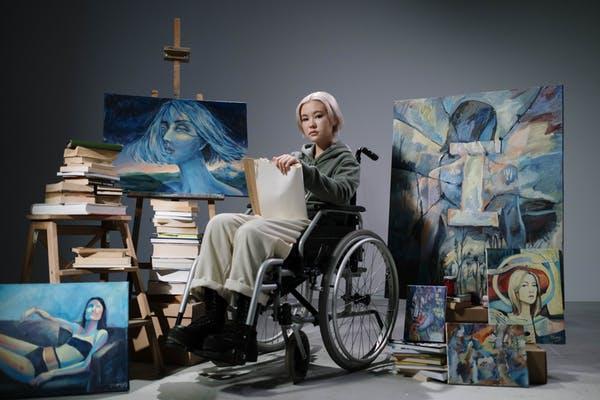 Discuție: Care este nivelul de participare actual?
Here is where your presentation begins
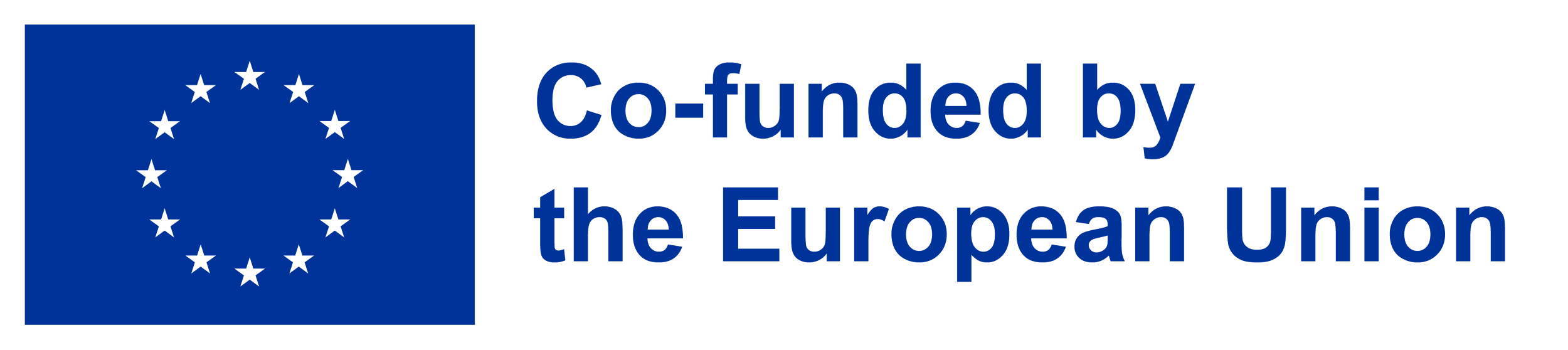 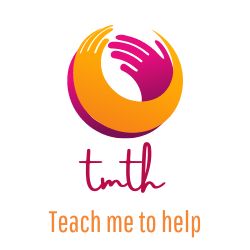 Nevoia identificată
Cursurile de specializare și calificare, precum și educația, sunt de mare importanță pentru capacitatea de angajare a persoanelor cu dizabilități. 10,1% dintre adulții cu dizabilități din UE și doar 1,5% dintre cei din România au urmat cursuri de formare profesională (conform epp.eurostat.ec.europa.eu). Ratele de participare la educație și formare sunt scăzute, deoarece persoanele cu dizabilități au o dorință scăzută de a călători, participarea este adesea dificilă sau chiar imposibilă. Ca urmare, șansele lor de dezvoltare personală și de angajare sunt diminuate. În prezent, nu există cursuri online adaptate caracteristicilor persoanelor cu dizabilități.
Ce ne propunem
Proiectul nostru își propune să sprijine persoanele cu dizabilități și să le faciliteze accesul la sistemul de educație online, contribuind la integrarea pe piața muncii și viața independentă..
Proiectului răspunde nevoii asistenților sociali  de formare continuă şi reconversie prin dezvoltarea de  servicii sociale integrate şi măsuri specifice de stimulare a ocupării forței de muncă.
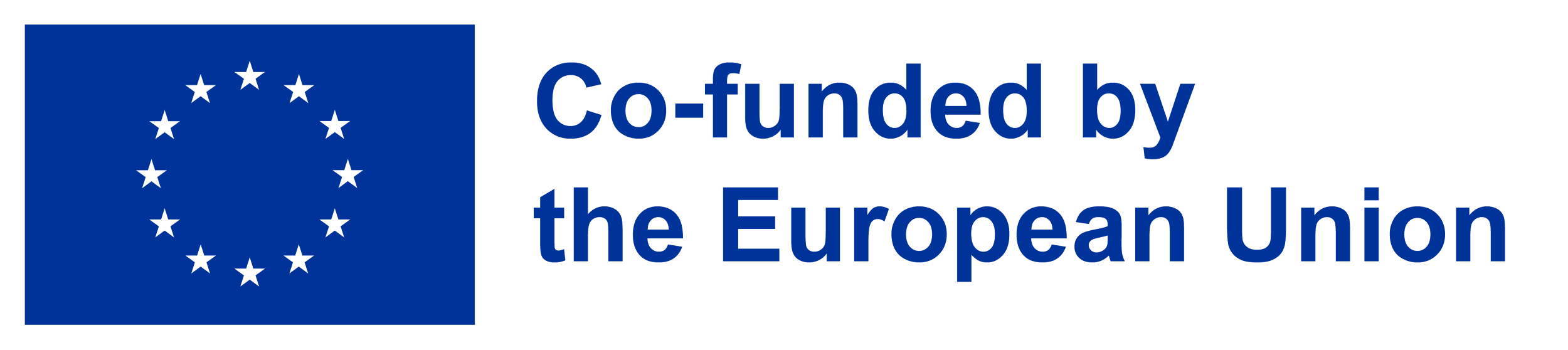 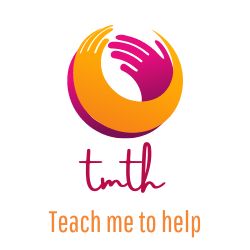 Grupuri țintă
Grupuri țintă primare: 
Asistenți sociali din direcțiile de asistență socială
Personalul consorțiului proiectului
Prin participarea la exploatarea acestor rezultate, ei vor dobândi noi competențe în proiectarea si integrarea de programe digitale pentru dezvoltarea personala si incluziunea sociala a persoanelor cu dizabilitati.

Grupuri țintă indirecte: 
Persoane cu dizabilități
Educatori, personal de sprijin pentru persoanele cu dizabilități 
Participarea lor la exploatarea produselor intelectuale ale proiectului este concepută pentru a inspira noi practici specifice pentru persoanele cu dizabilități care doresc să se dezvolte personal și profesional cu ajutorul cursurilor online.
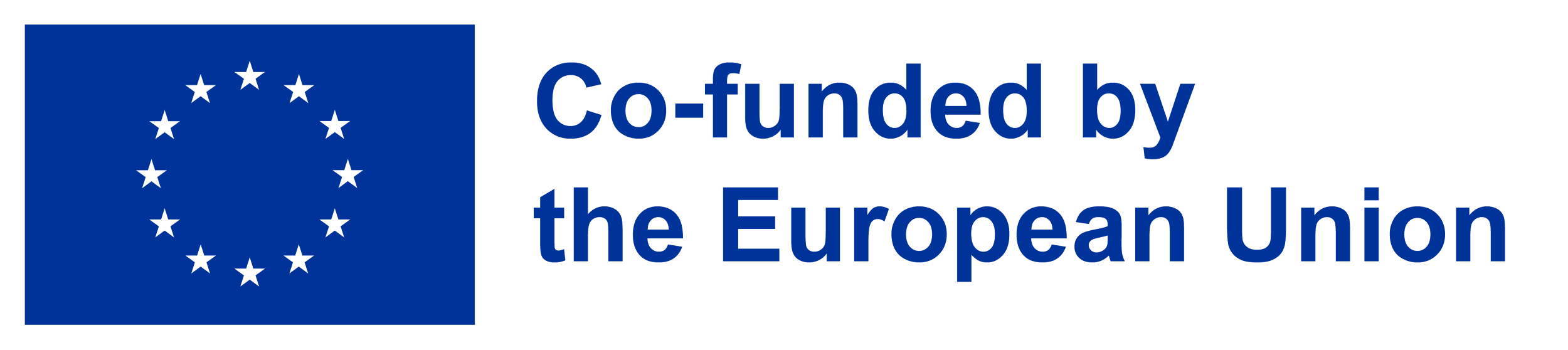 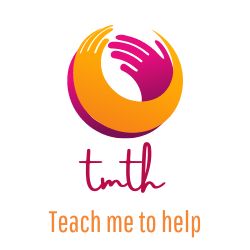 Priorități și teme principale
ORIZONTALĂ: Incluziune socială
Incluziunea și diversitatea în toate domeniile educației, formării, tineretului și sportului.
ORIZONTALĂ: 
VET: Creșterea flexibilității oportunităților în educația și formarea profesională
Teme: 
Incluziunea, promovarea egalității și a nediscriminării
Dezvoltarea cursurilor de formare
Relații internaționale și cooperare pentru dezvoltare.
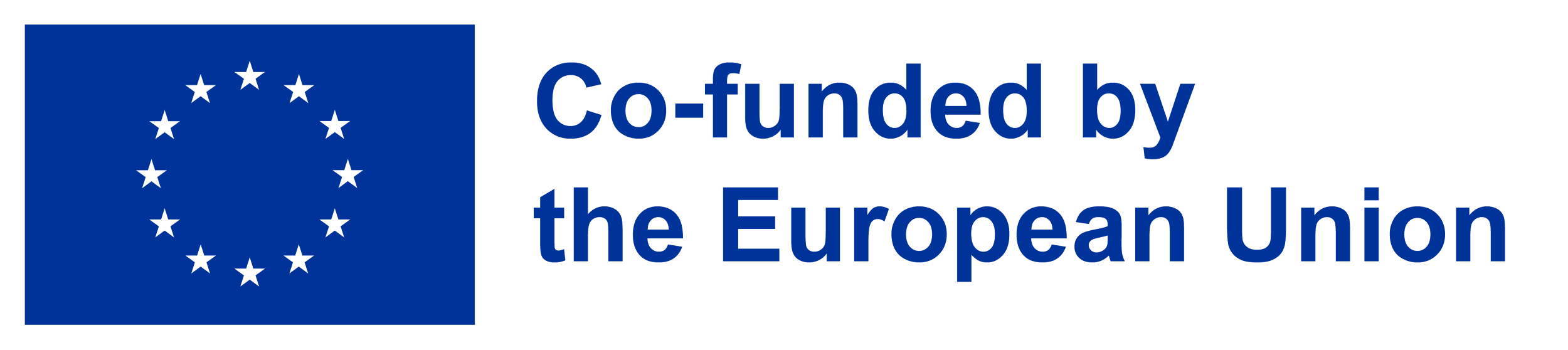 Despre ce este acest proiect?
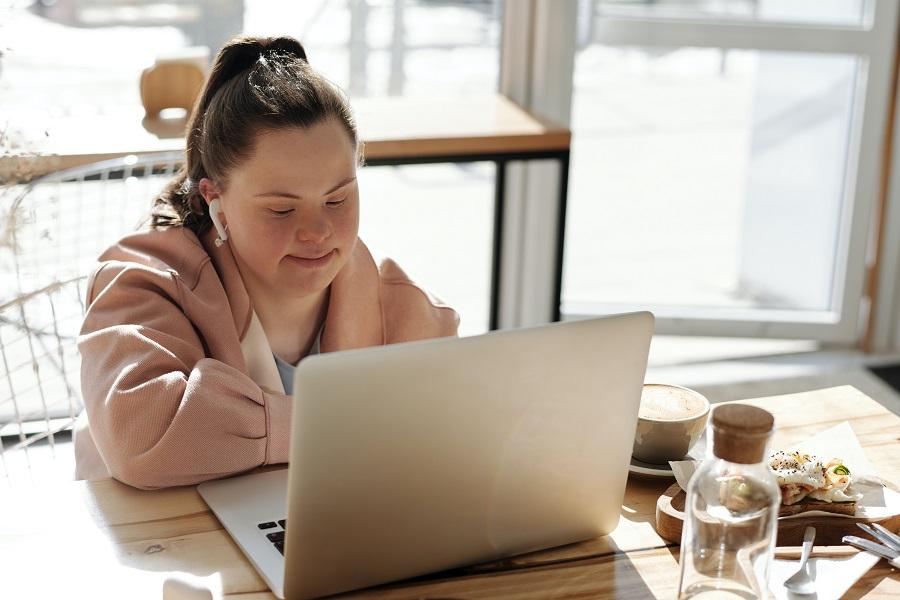 Dizabilități - nevoi speciale
Digitalizare
Formare profesională
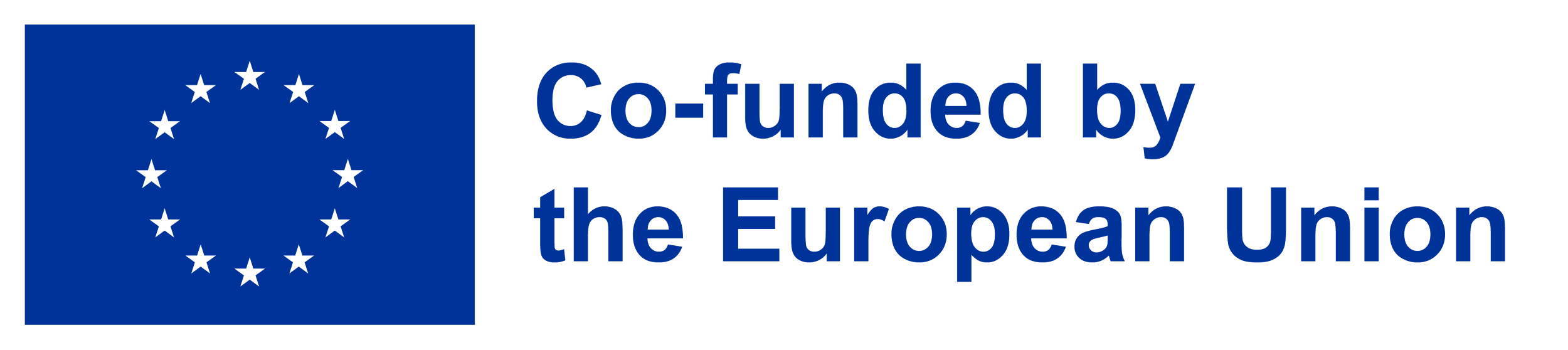 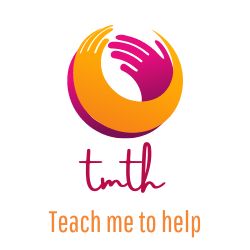 Obiective
Obiectiv general: 
Dezvoltarea abilităților asistenților sociali în proiectare și integrare de programe digitale pentru  dezvoltarea personală și incluziunea socială a persoanelor cu dizabilități

Obiective specifice:
creșterea competențelor în proiectarea și dezvoltarea unui curs online, (realizare design curs online, concepere curs online)  
creșterea competențelor în comunicare eficientă pentru mediul digital, flexibilitate în comunicarea online 
creșterea calității muncii, activităților și practicilor   organizațiilor  implicate în proiect
consolidarea capacității   organizațiilor  implicate în proiect de a lucra la nivel transnațional și intersectorial
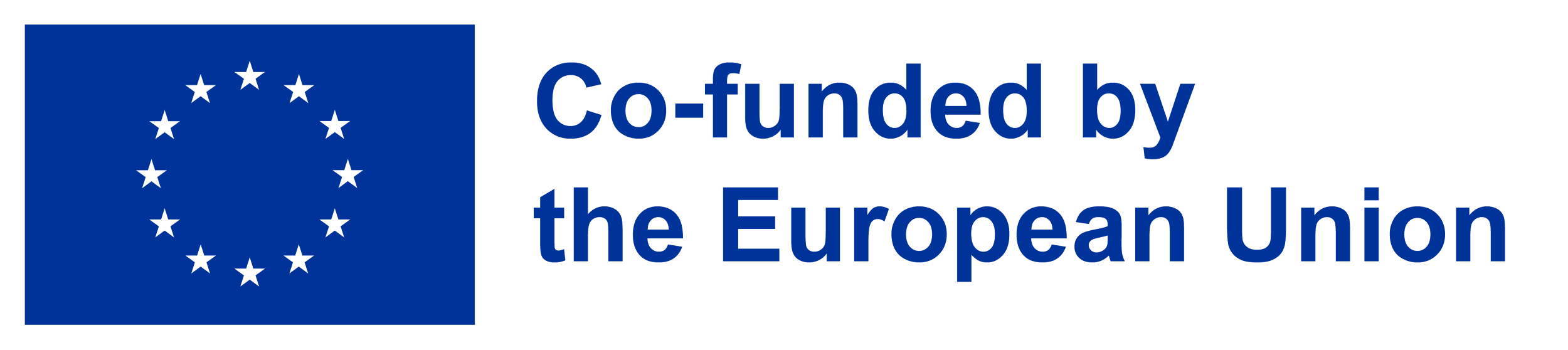 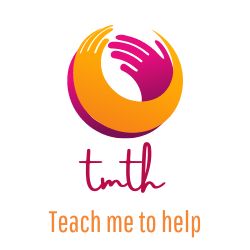 Obiective
Creșterea competențelor în proiectarea și dezvoltarea unui curs online adaptat caracteristicilor persoanelor cu dizabilități, pentru un număr de 100 de asistenți sociali, peste 18 luni.
Creșterea abilităților de comunicare eficientă pentru mediul digital, flexibilitate în comunicarea online, adaptată la caracteristicile persoanelor cu dizabilități, pentru un număr de 100 de asistenți sociali, peste 18 luni.
Consolidarea capacității celor 5 organizații implicate în proiect de a lucra la nivel transnațional și în sectoare peste 24 de ani luni
Creșterea competenței a 60 de persoane din organizațiile partenere în tehnici și metode inovatoare de eficientizare predare și comunicare în mediul online pentru persoanele cu dizabilități la nivel european.
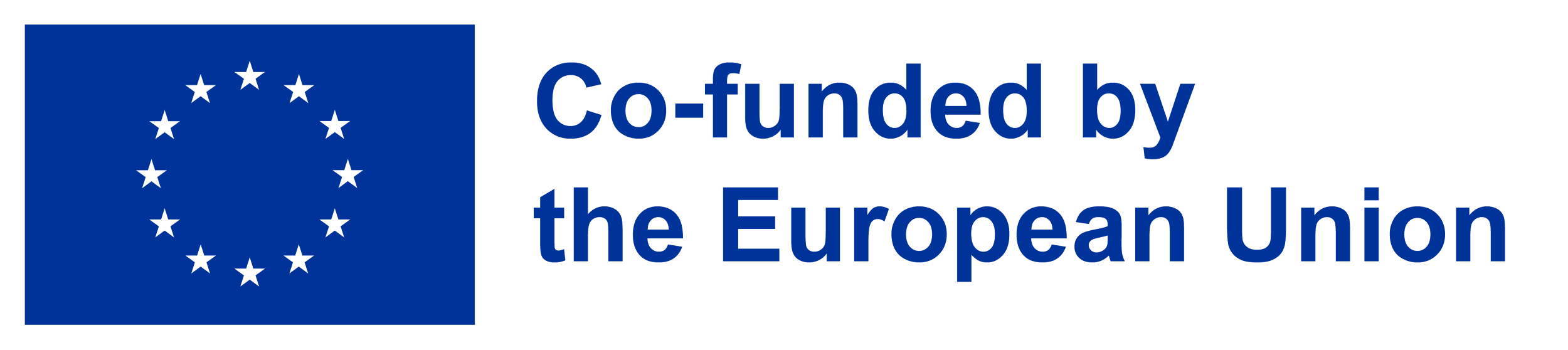 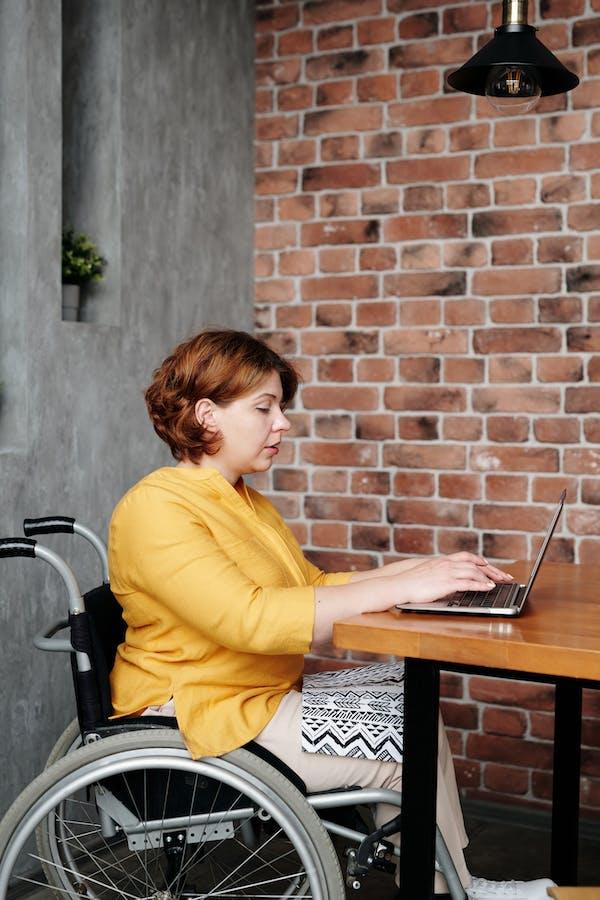 Strategia europeană 2021-2030
"Persoanele cu dizabilități au dreptul de a avea condiții bune la locul de muncă, de a trăi independent, de a beneficia de șanse egale, de a participa pe deplin la viața comunității lor. Ele au dreptul la o viață fără obstacole, iar obligația noastră, în calitate de comunitate, este să le asigurăm participarea deplină în societate, în condiții egale cu ceilalți."

Președinta Comisiei Europene, Ursula von der Leyen
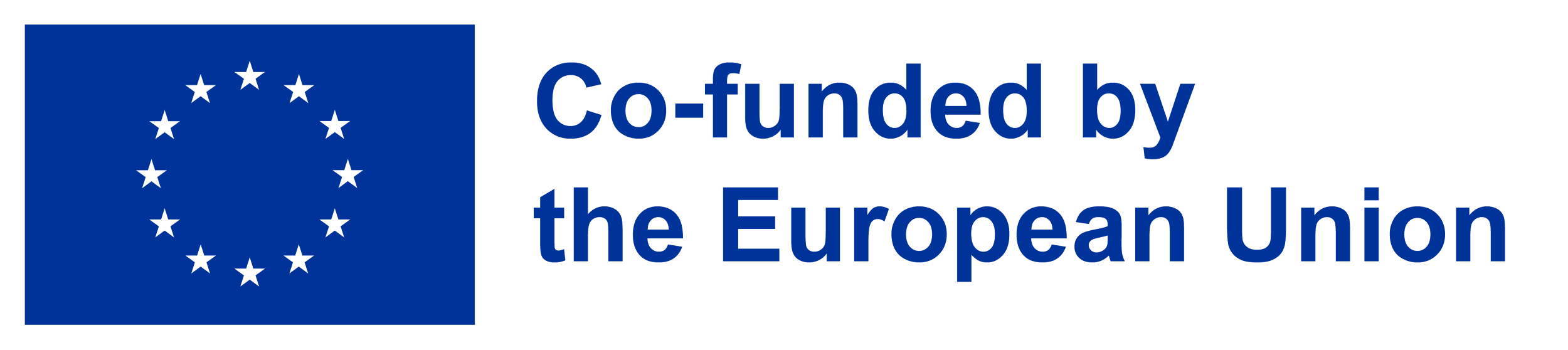 Pachete de lucru (WP)
01
Rezultatul 1
Managementul proiectului
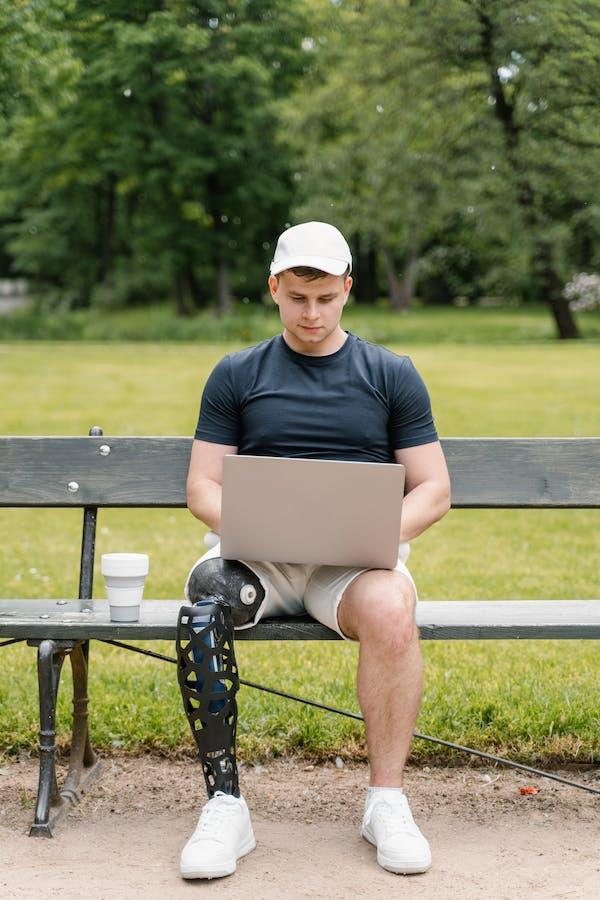 03
02
Rezultatul 3
Rezultatul 2
Video curs ”Comunicare eficienta în mediul online”
Pilotare: 20 persoane/organizație
"
Ghid practic pentru proiectarea și dezvoltarea unui curs în mediul online
Pilotare: 20 persoane/organizație
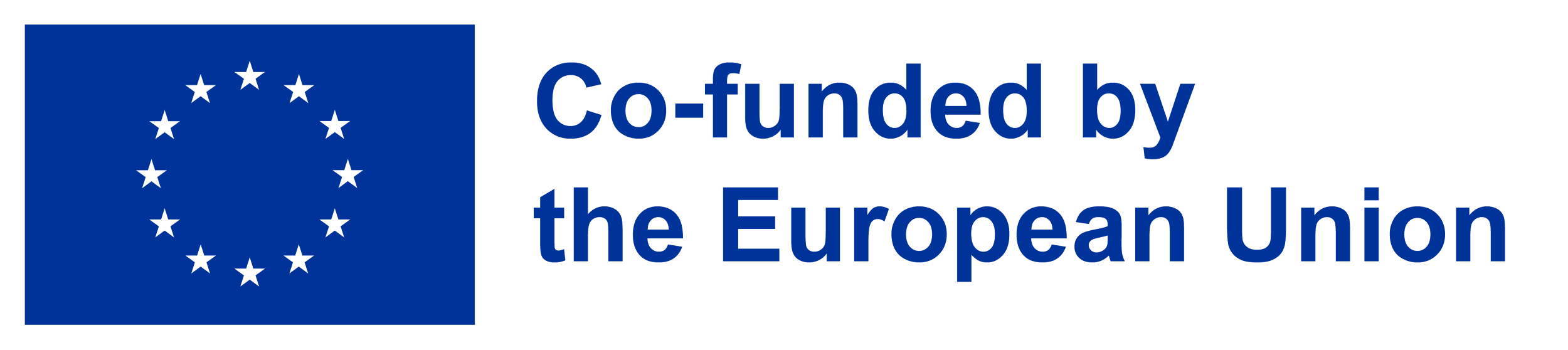 Produse intelectuale
04
05
Rezultatul 4
Rezultatul 5
Evenimentele multiplicatoare

30 participanti/ organizație
Diseminare în media și mediul online
Întâlniri transnaționale și 
cursuri de formare

2 persoane/organizație
(10 certificate)
4 persoane / organizație 
(20 certificate)
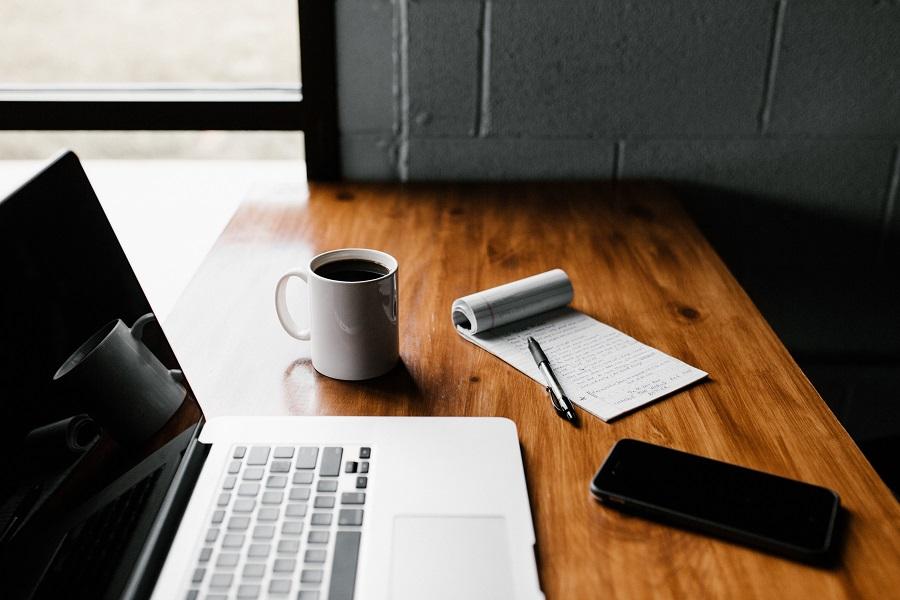 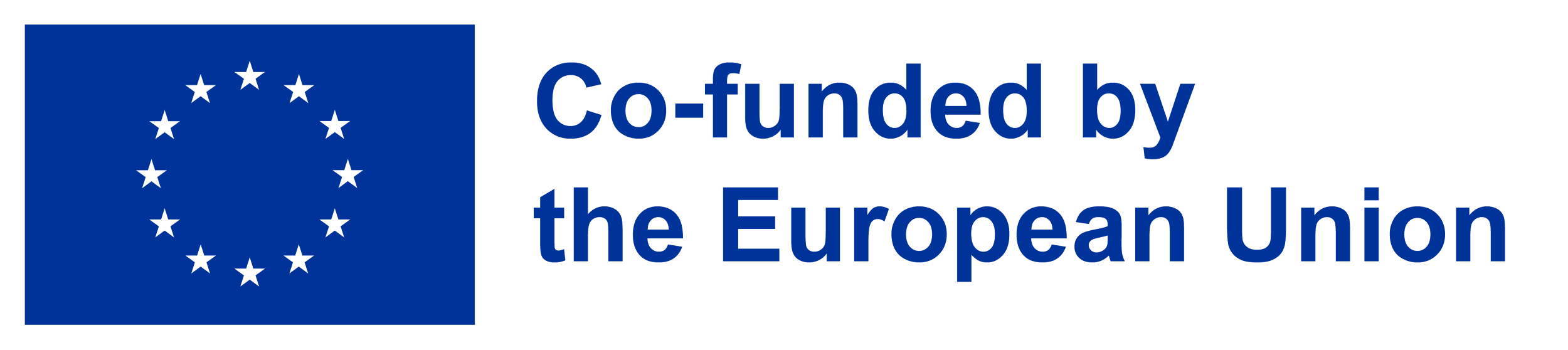 Calendarul activităților
R1
R3
R5
Managementul proiectului
1 Dec 2022 – 30 Dec 2024
Dezvoltarea cursului video de comunicare în mediul online și pilotarea cursului
1 Oct 2023 – 25 iul 2024
Întâlniri transnaționale și cursuri de formare
14 Dec 2022 – 27 Iul 2024
R2
R4
Dezvoltarea ghidului practic pentru proiectarea cursurilor online și pilotarea ghidului
1 Ian 2023 – 20 Sep 2023
Evenimentele multiplicatoare
20 Sep 2024 – 30 sep 2024
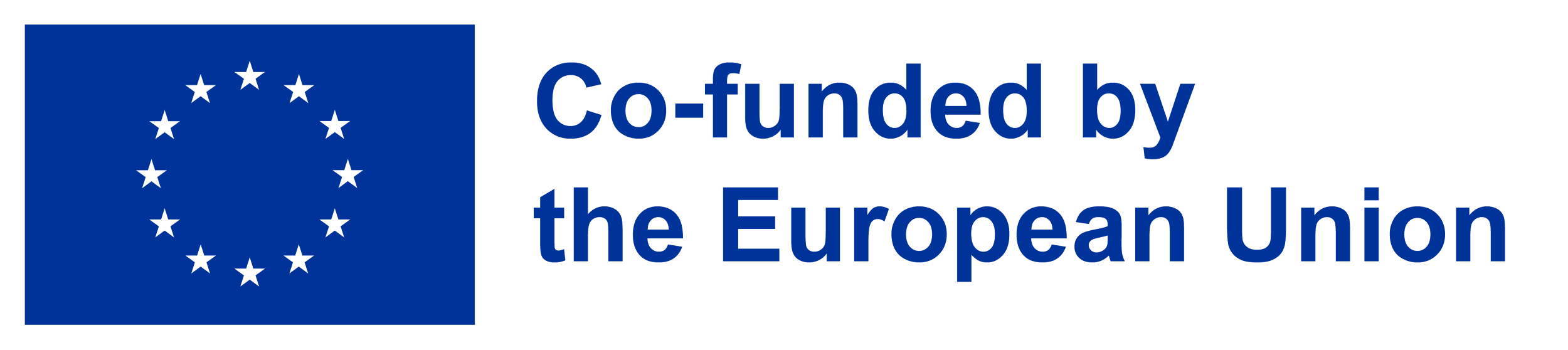 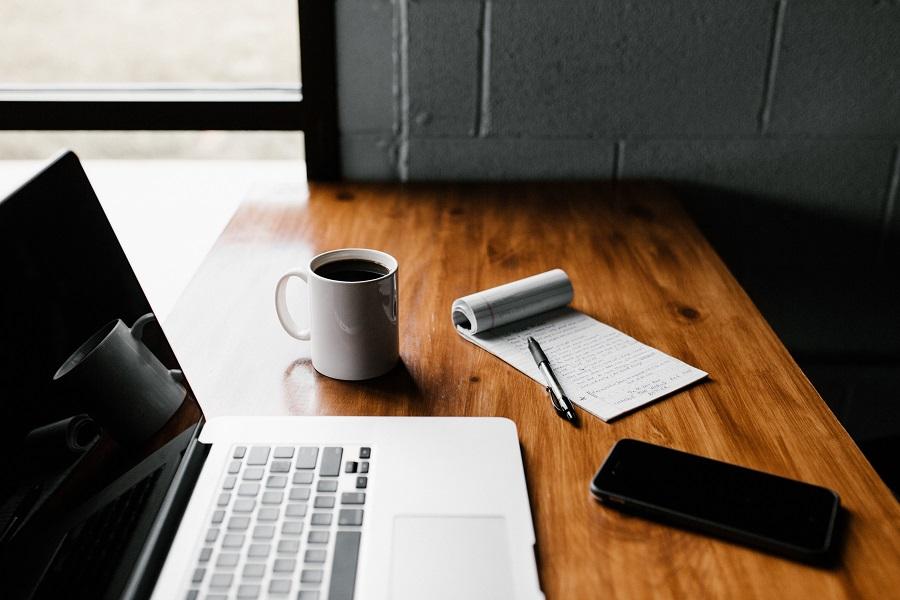 01
Management
Managementul proiectului
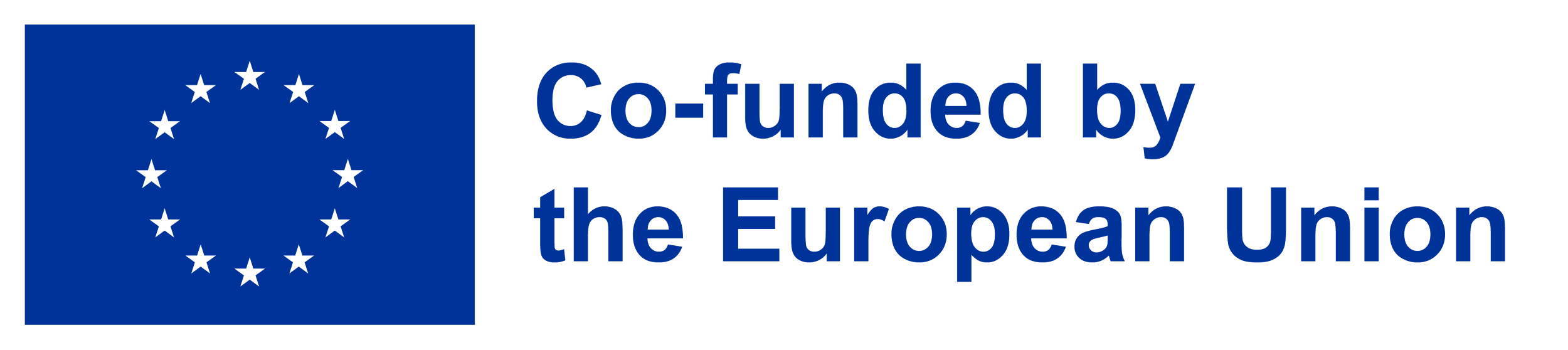 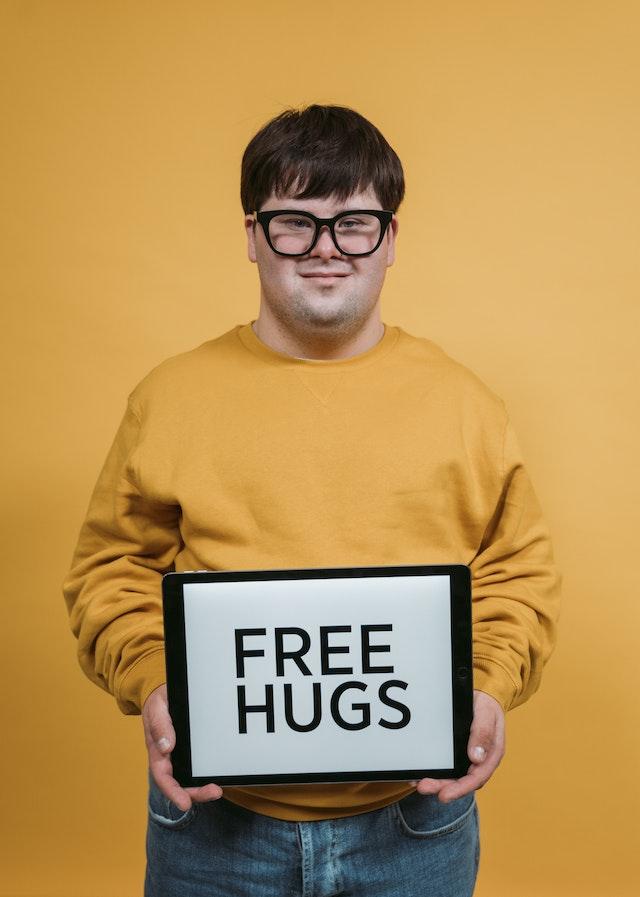 02
Ghidul practic
Deschideți Uși Virtuale
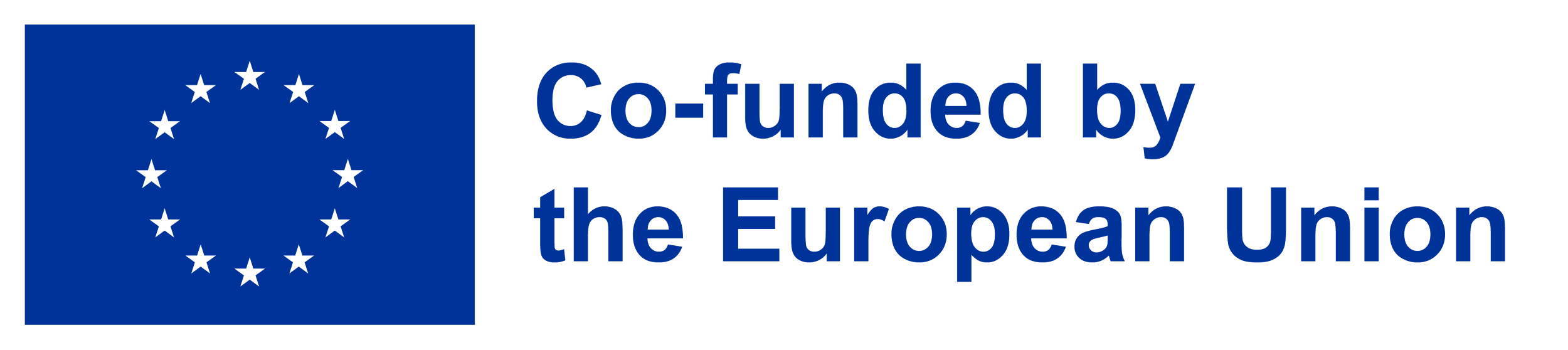 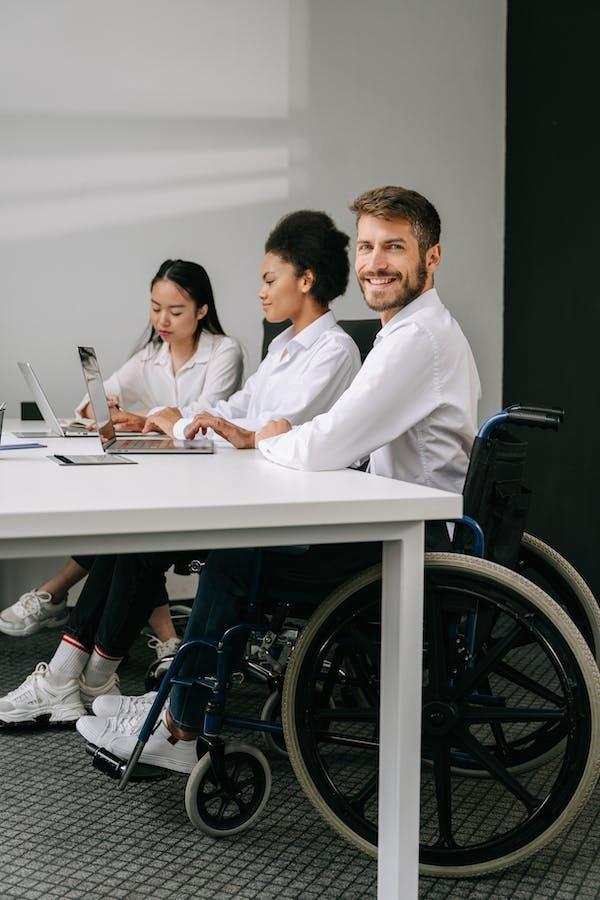 Ghidul practic
Ghidul "Deschideți Uși Virtuale"oferă o abordare structurată și cuprinzătoare pentru proiectarea și dezvoltarea unui curs online adaptat pentru persoanele cu dizabilități.
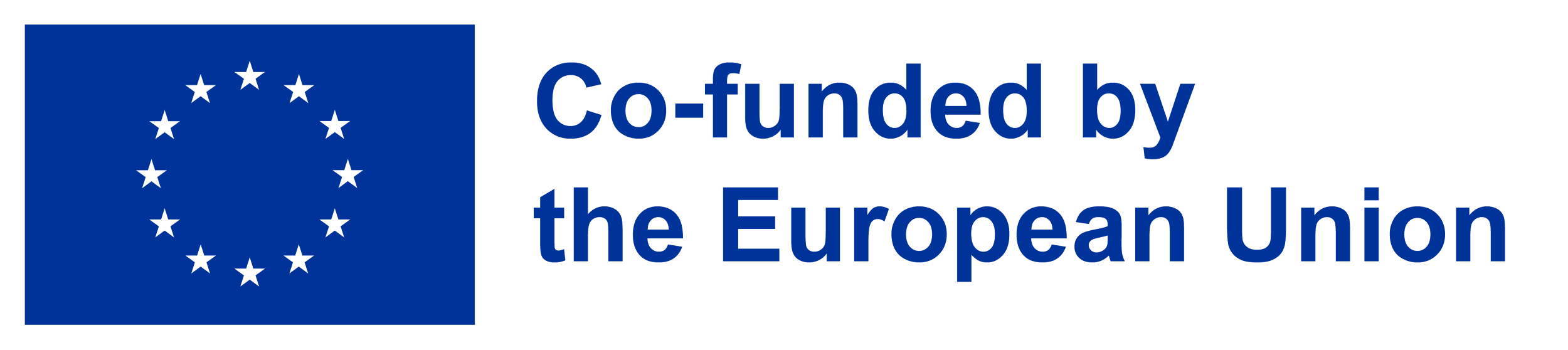 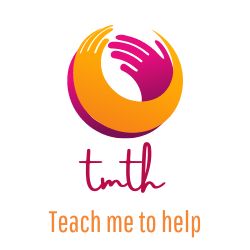 02
Conținut
Ghid practic ”Teach me to help”
Pilotarea folosirii ghidului și curs de instruire - 20 persoane / partener → implementarea sugestiilor
Responsabil: toți partenerii
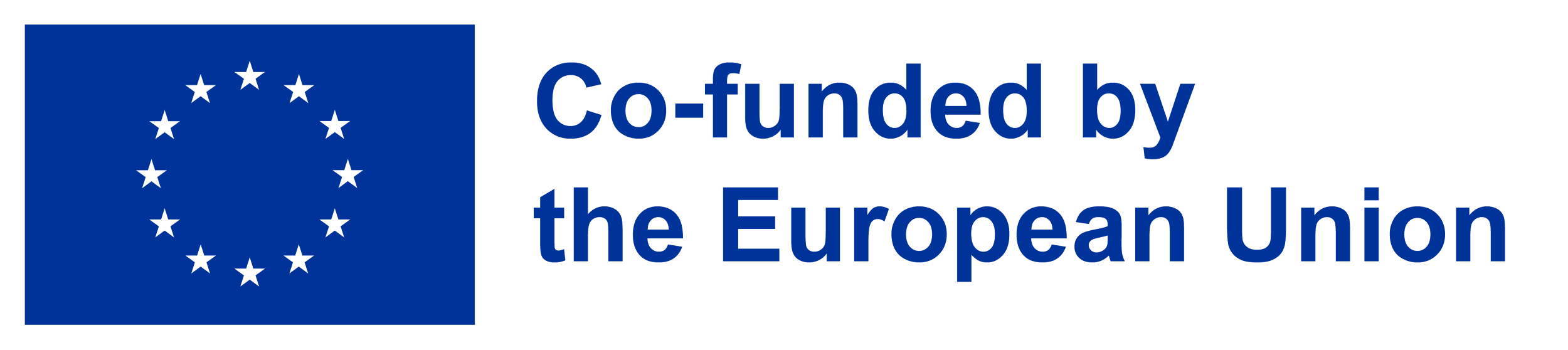 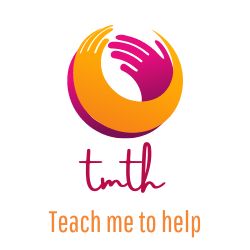 02
Conținut
Ghid practic ”Teach me to help”
Responsabil: toți partenerii
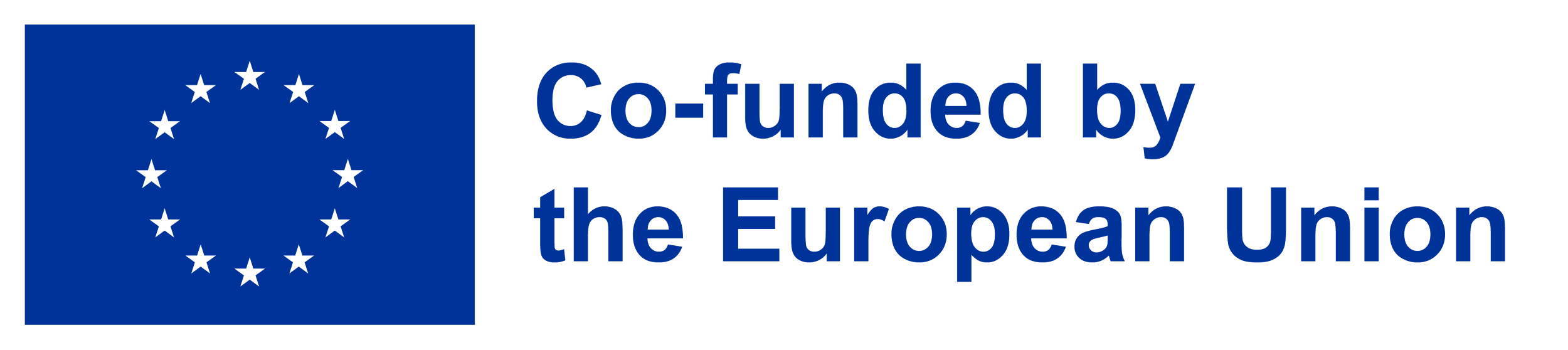 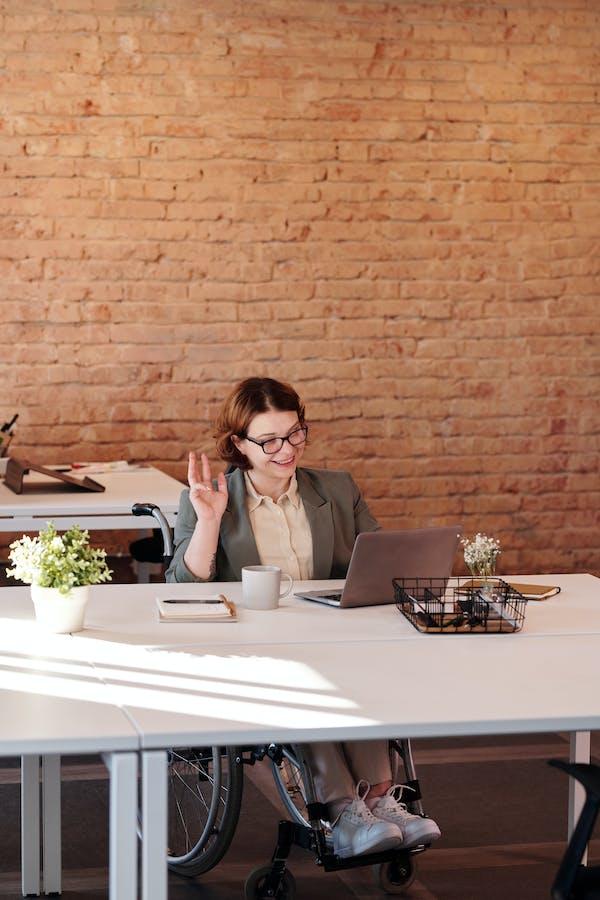 Eveniment pilotare 
12.10.2024, ARAD
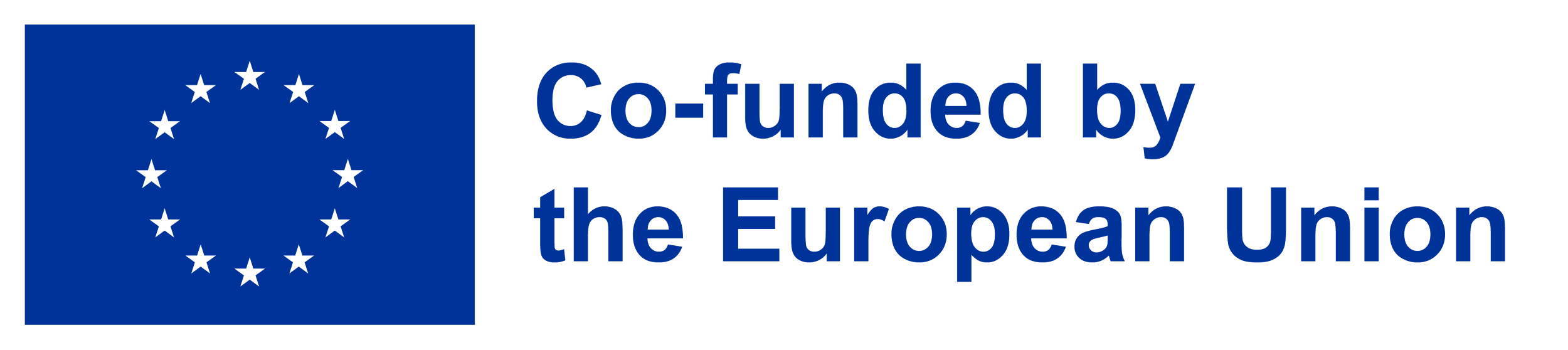 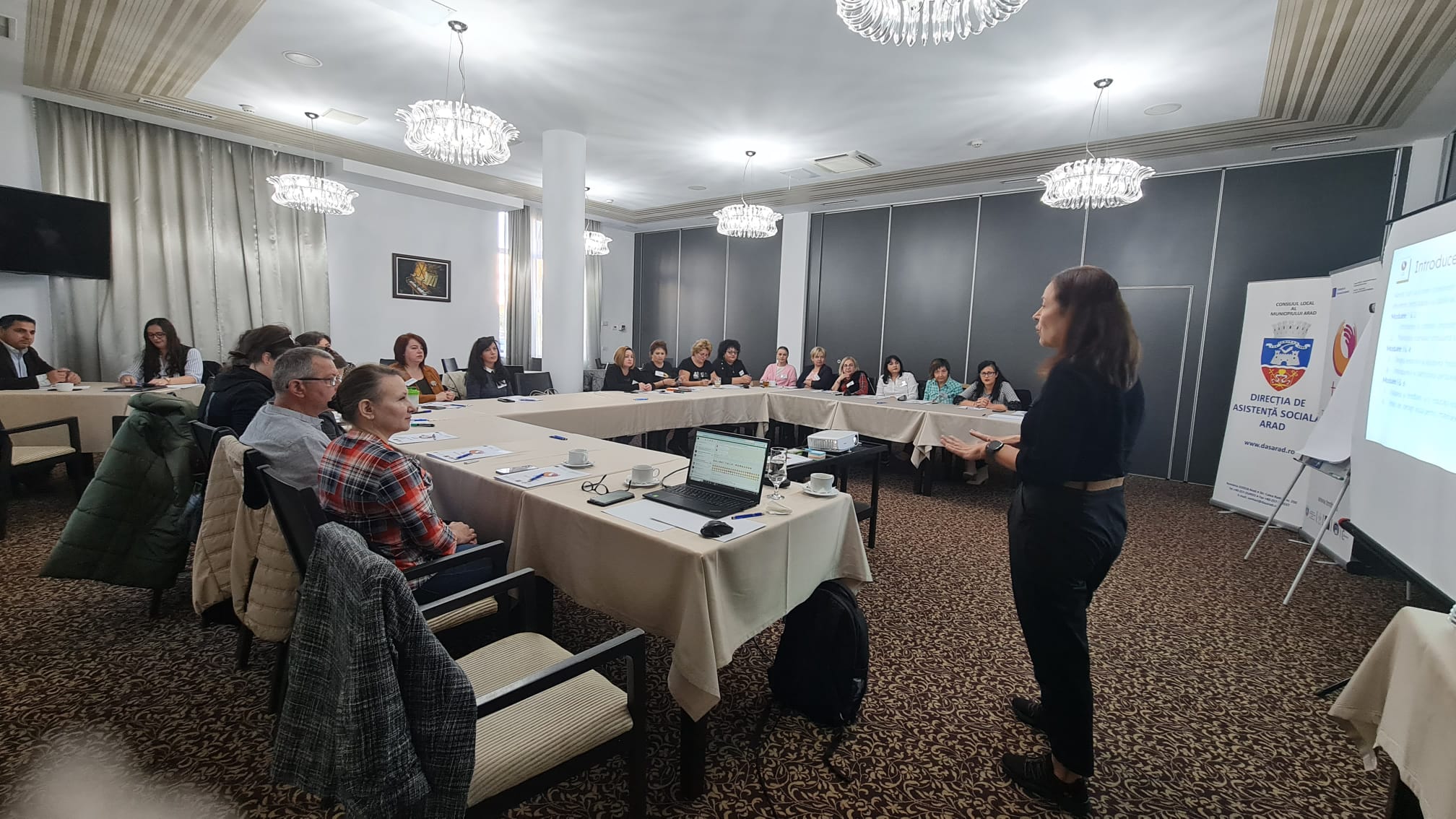 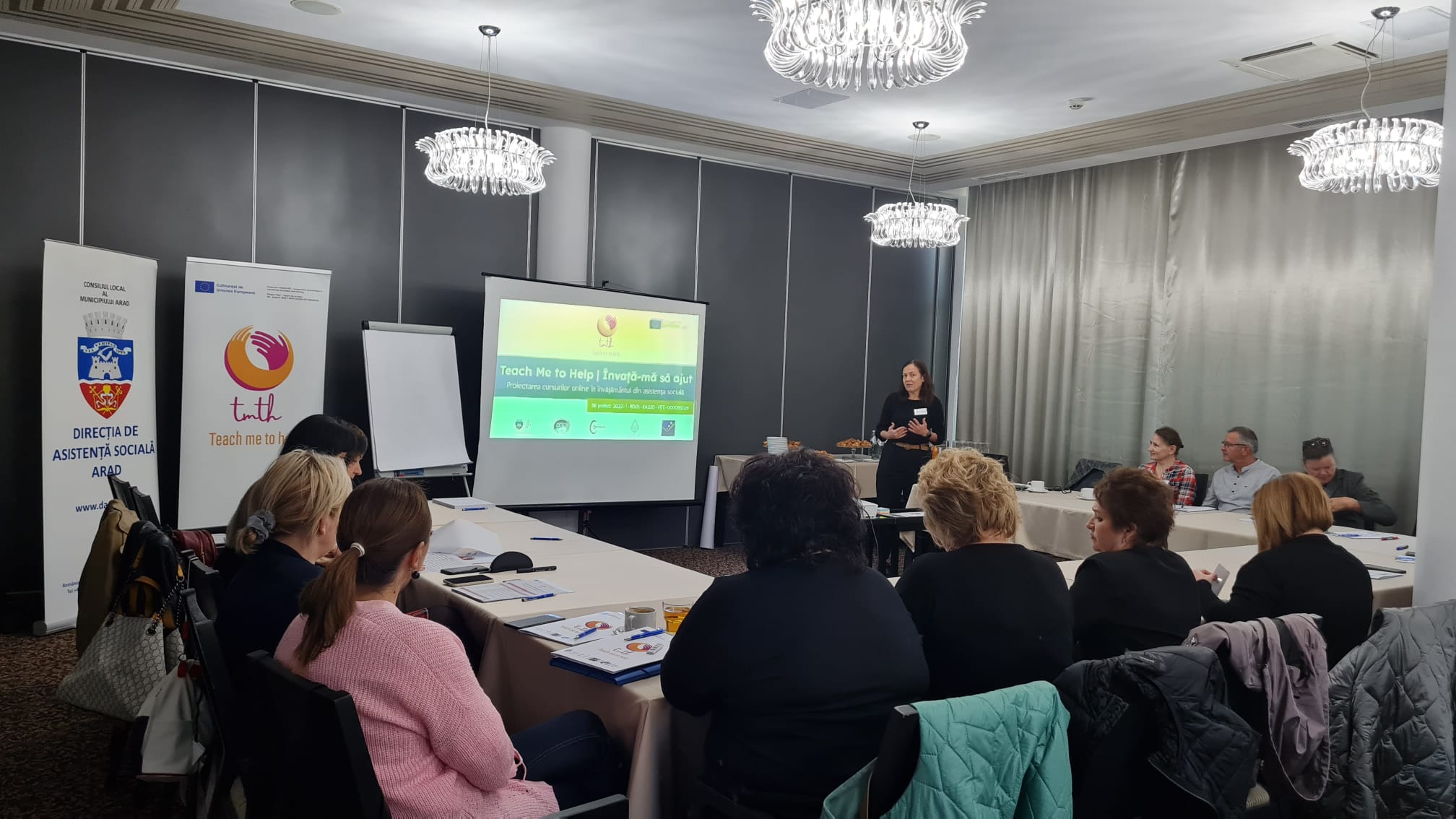 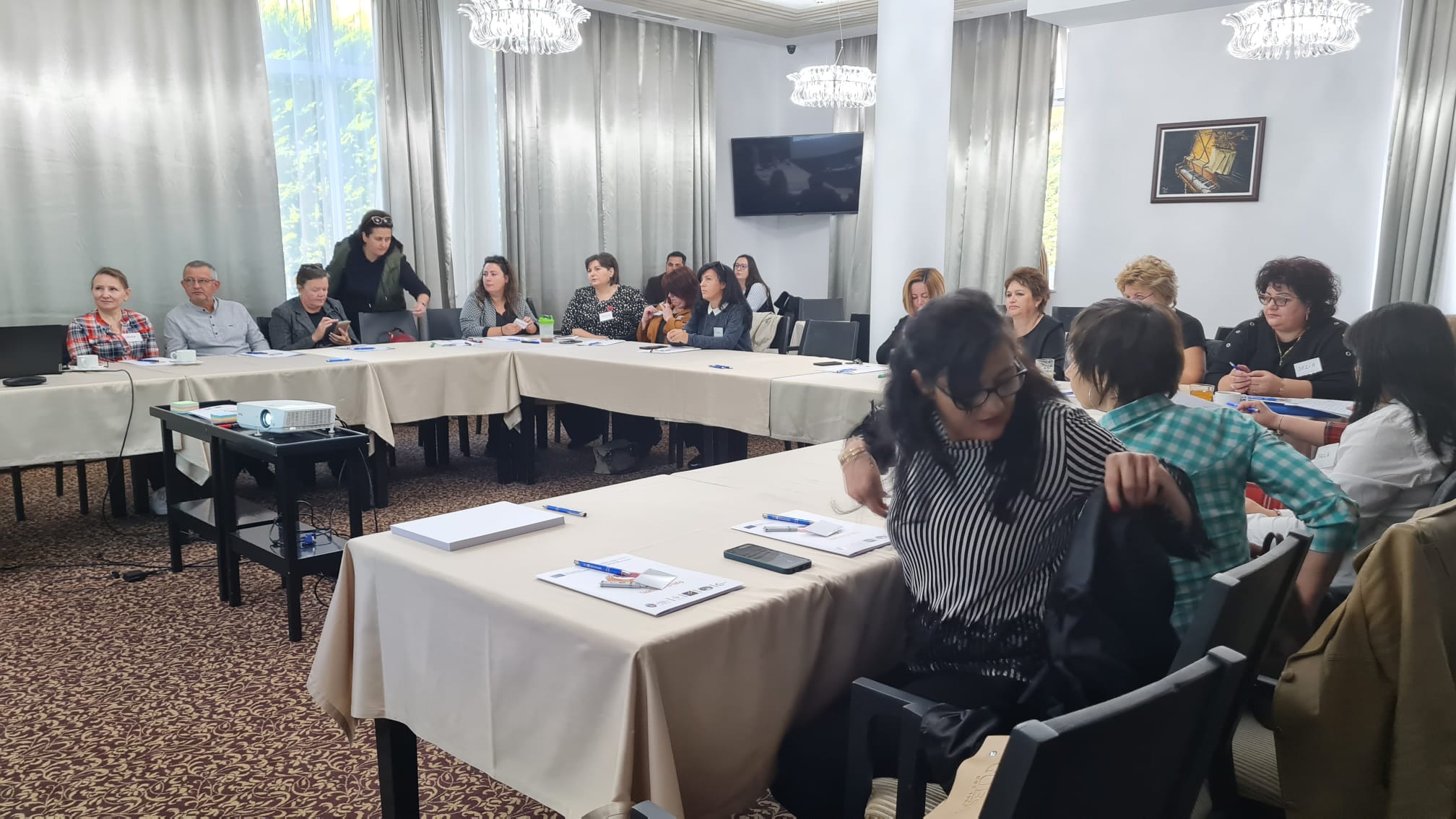 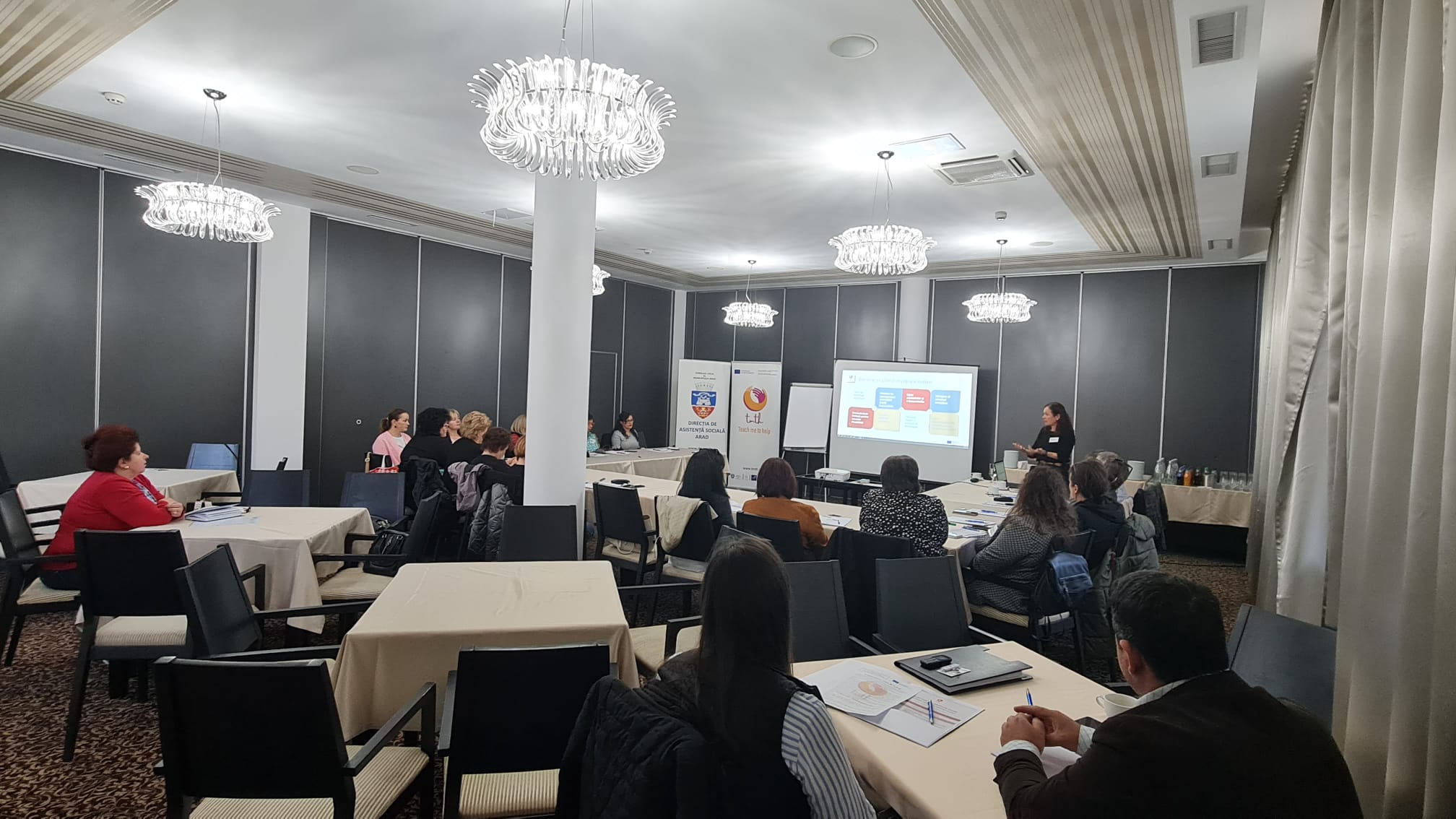 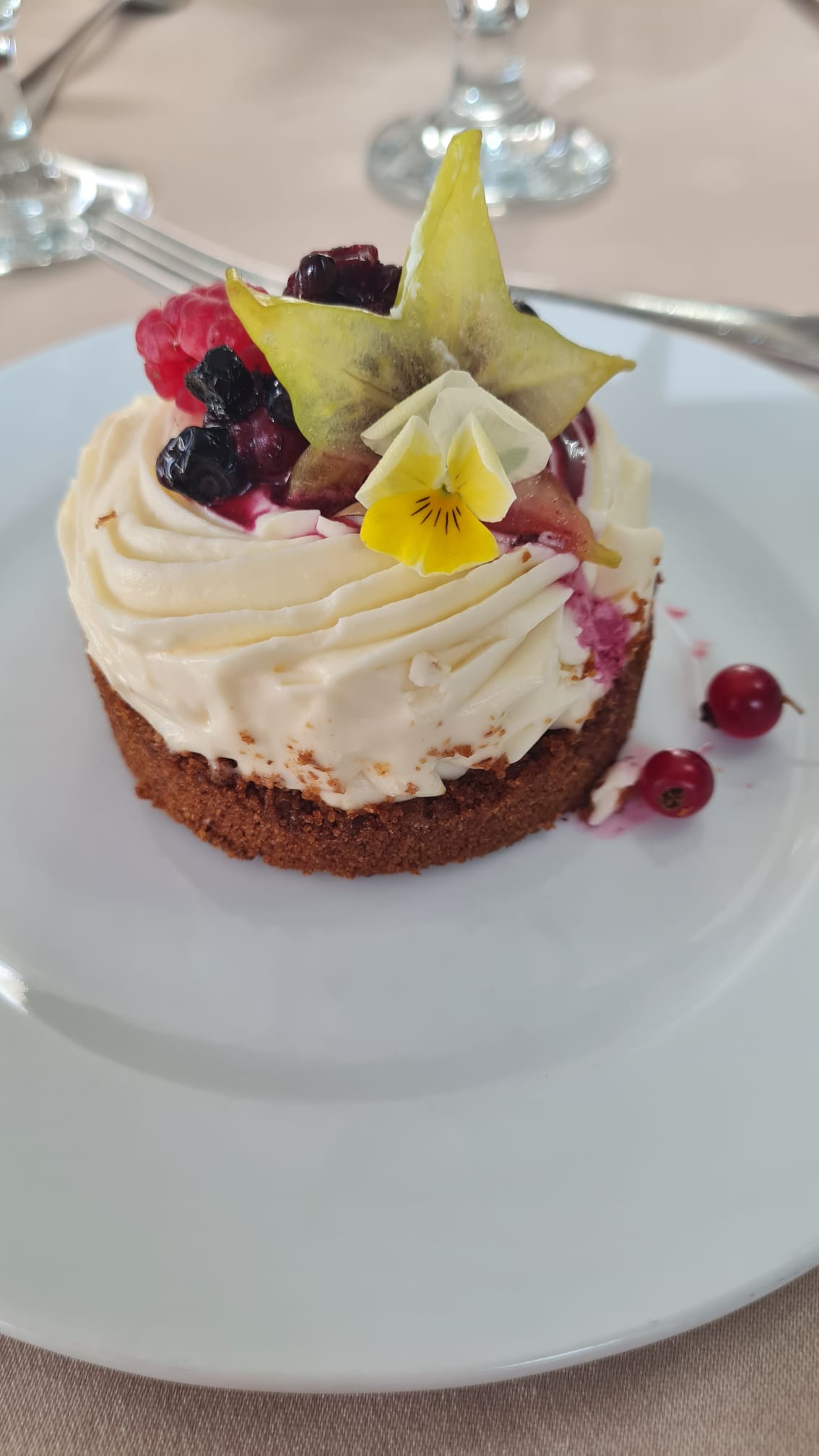 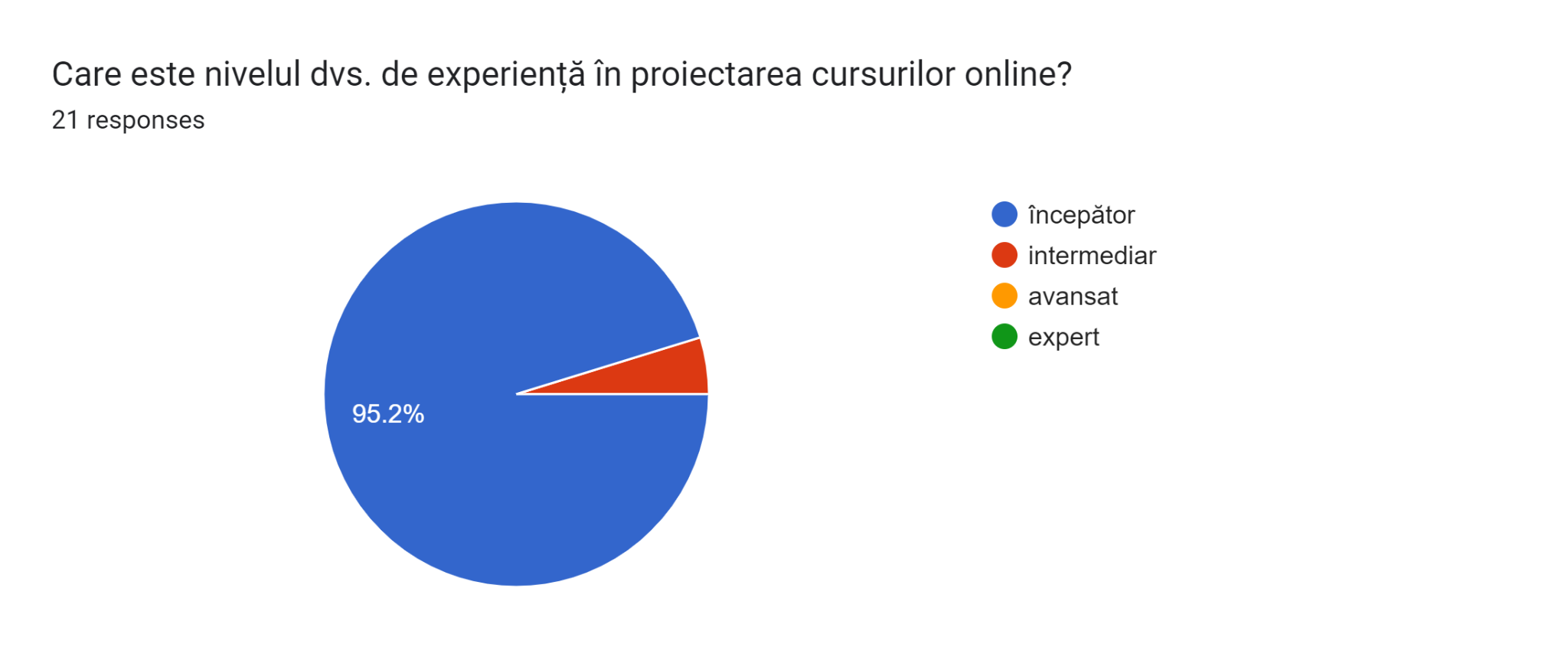 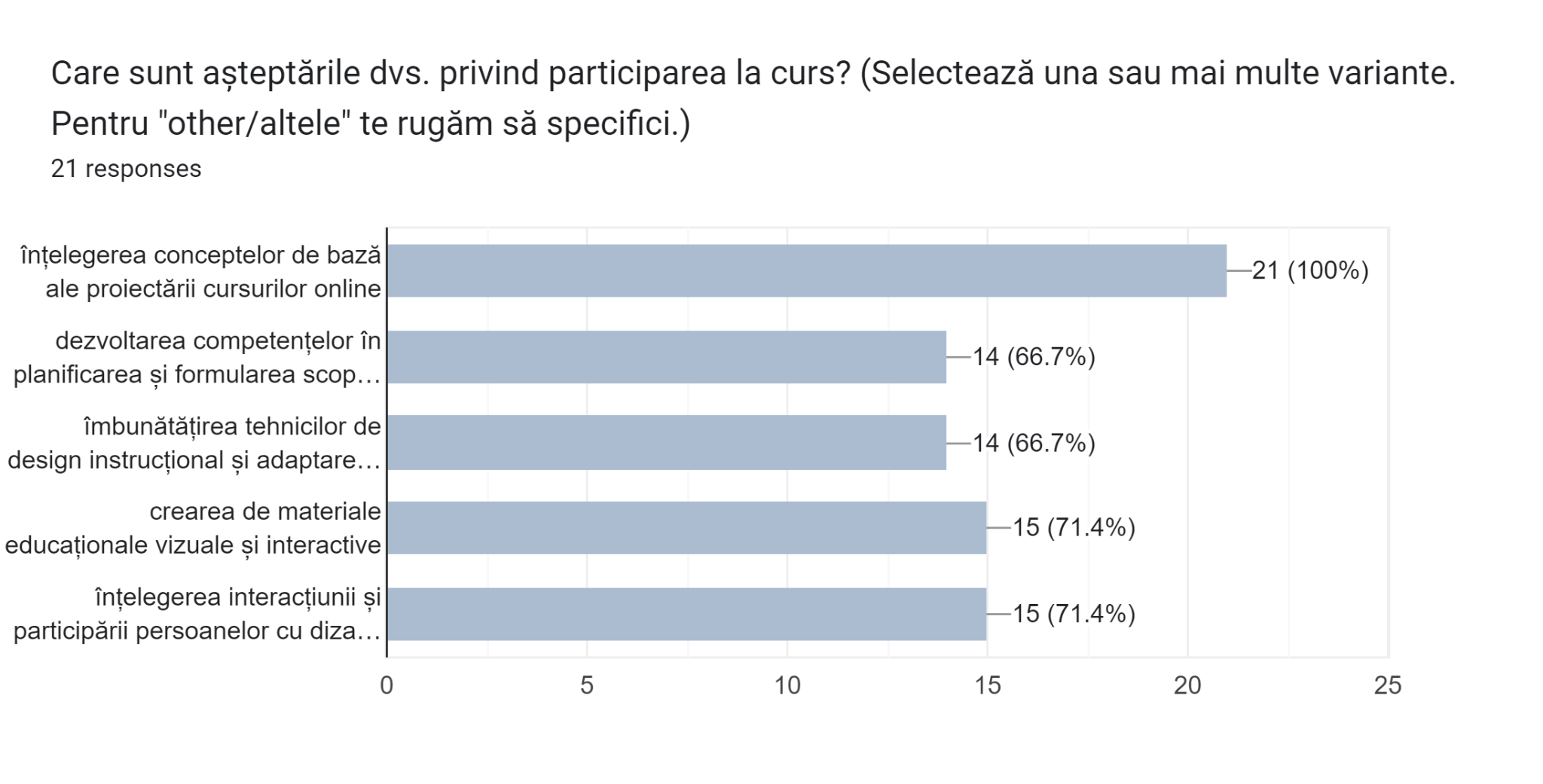 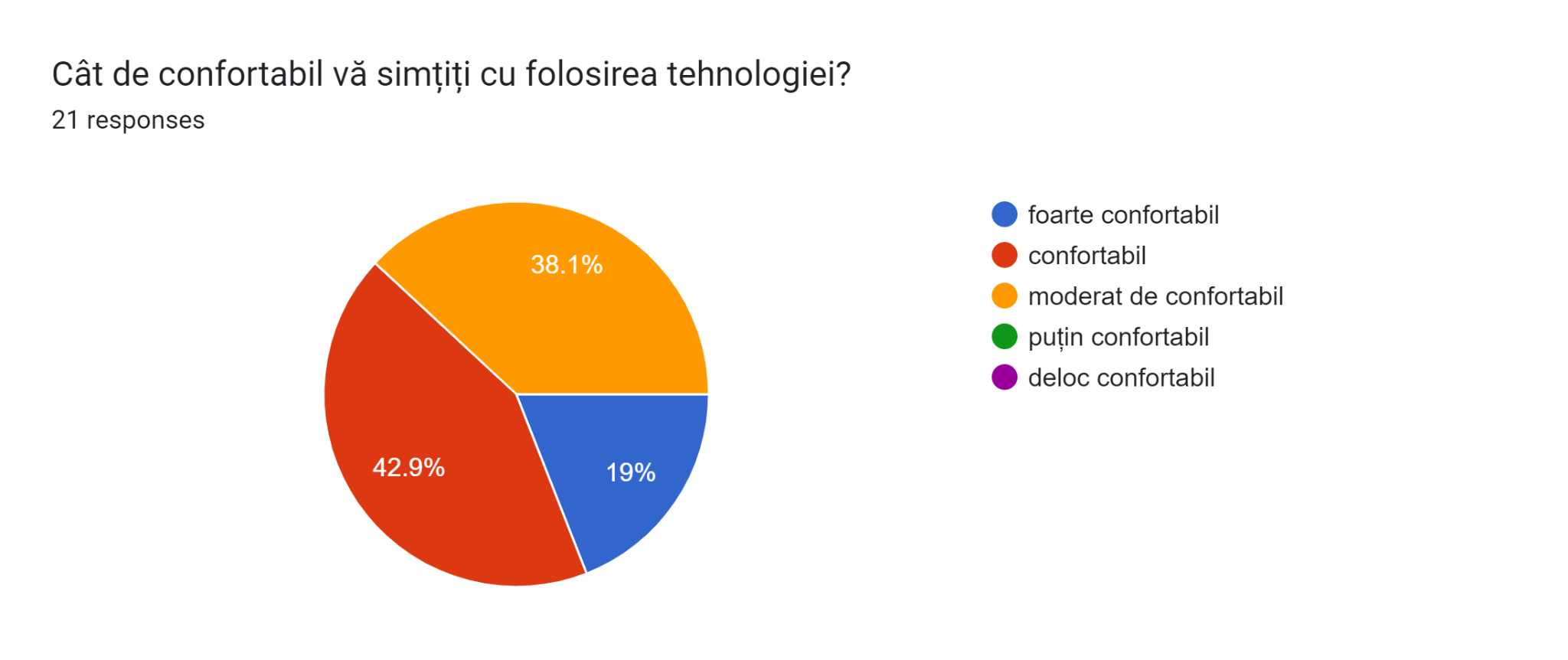 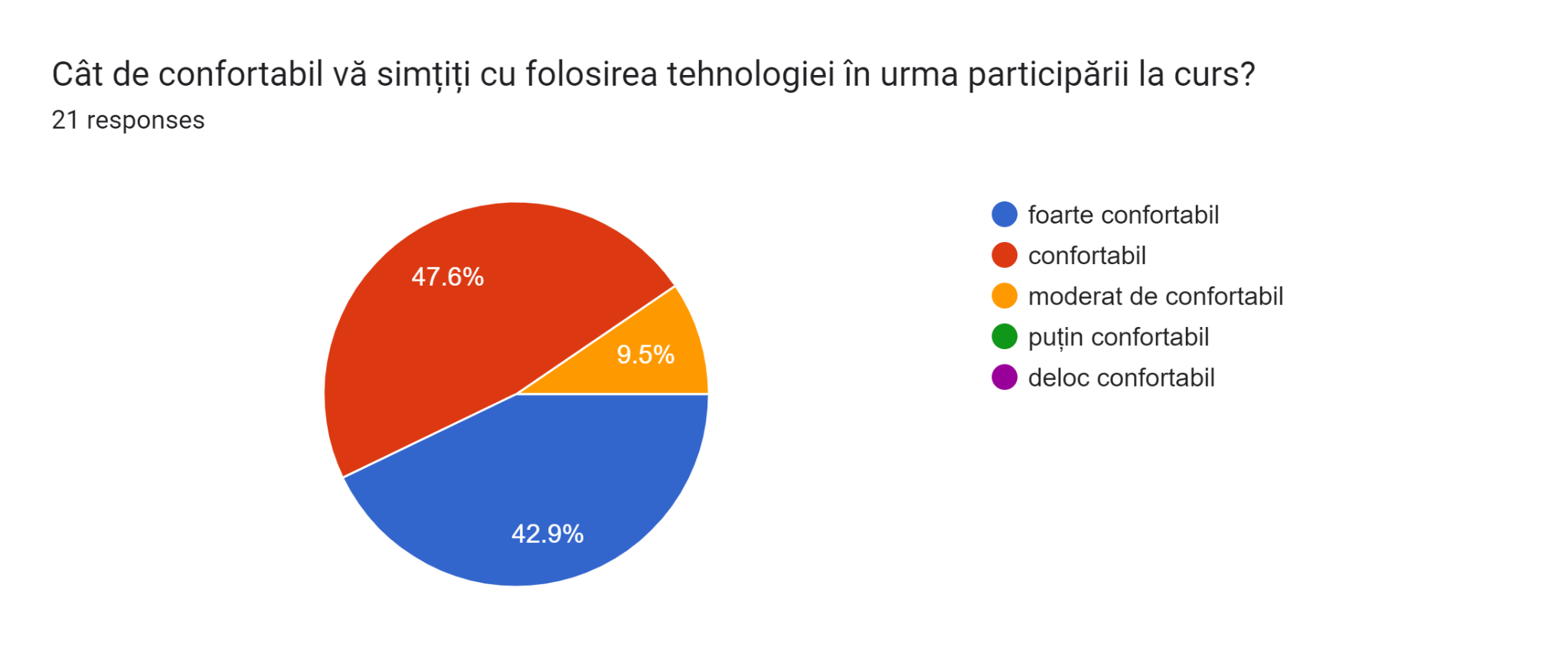 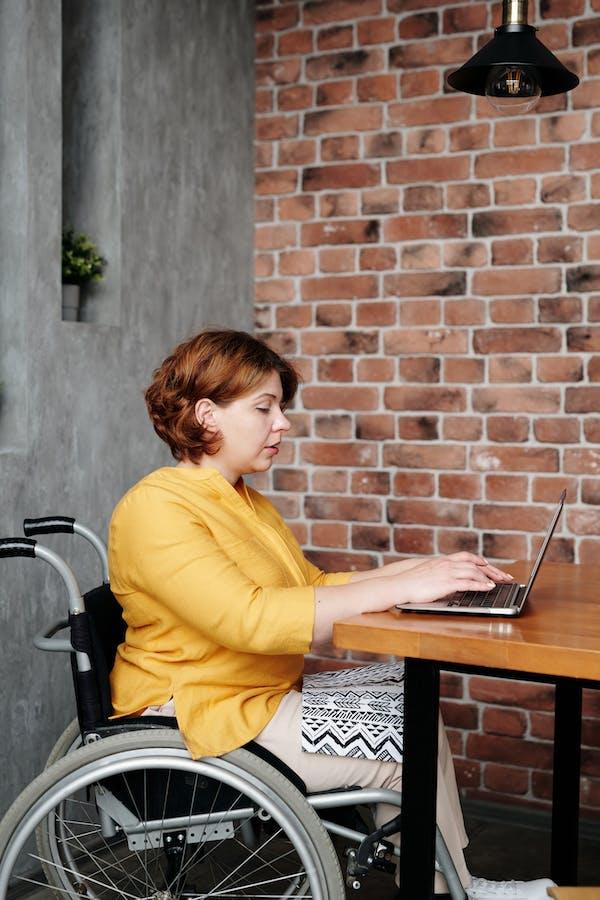 03
Cursul video
”Comunicare eficientă în mediul online,  adaptată la caracteristicile persoanelor cu dizabilități”
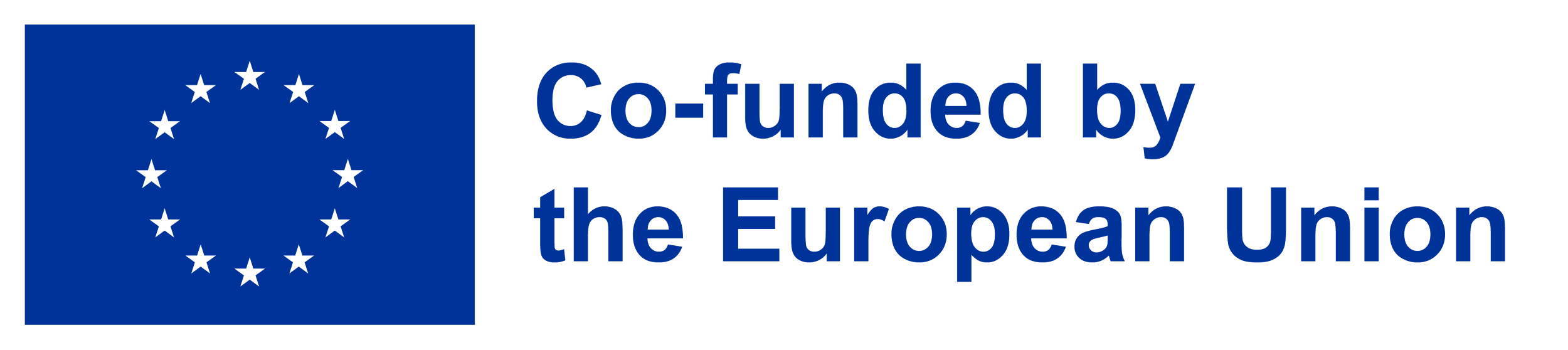 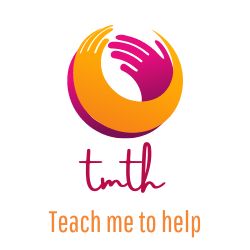 03
Conținut
Curs Video ”Comunicare eficientă în mediul online,
 adaptată la caracteristicile persoanelor cu dizabilități”
Responsabil: toți partenerii
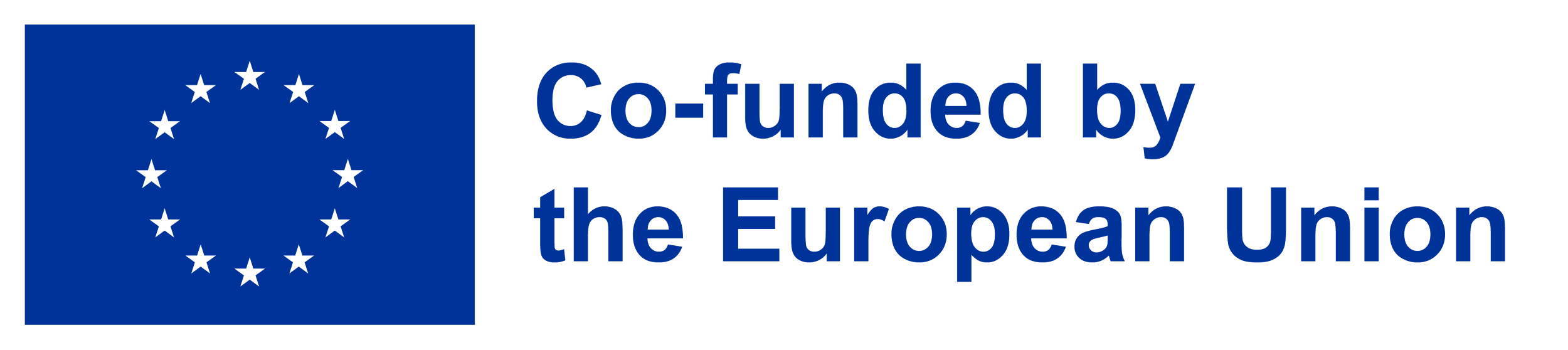 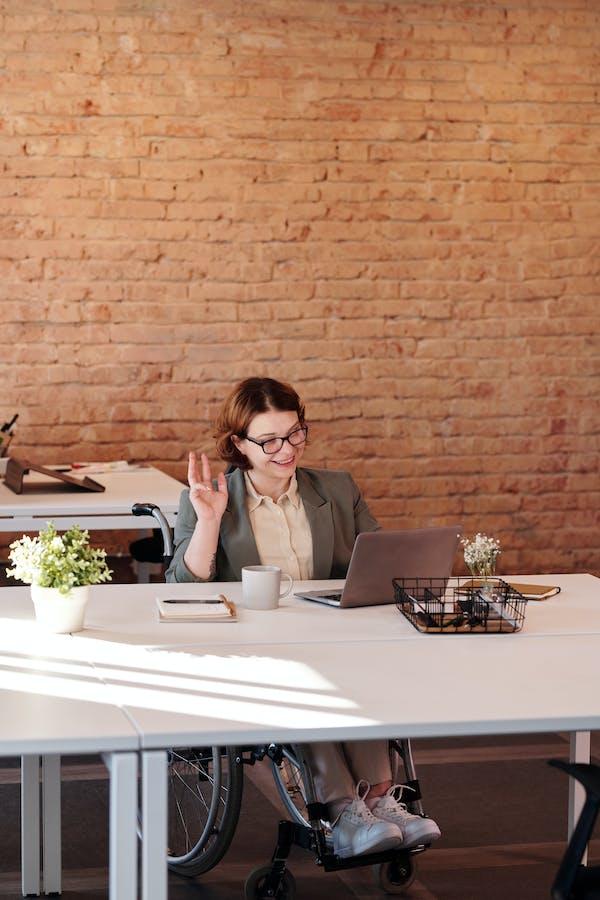 Eveniment pilotare 
08.08.2024, ARAD
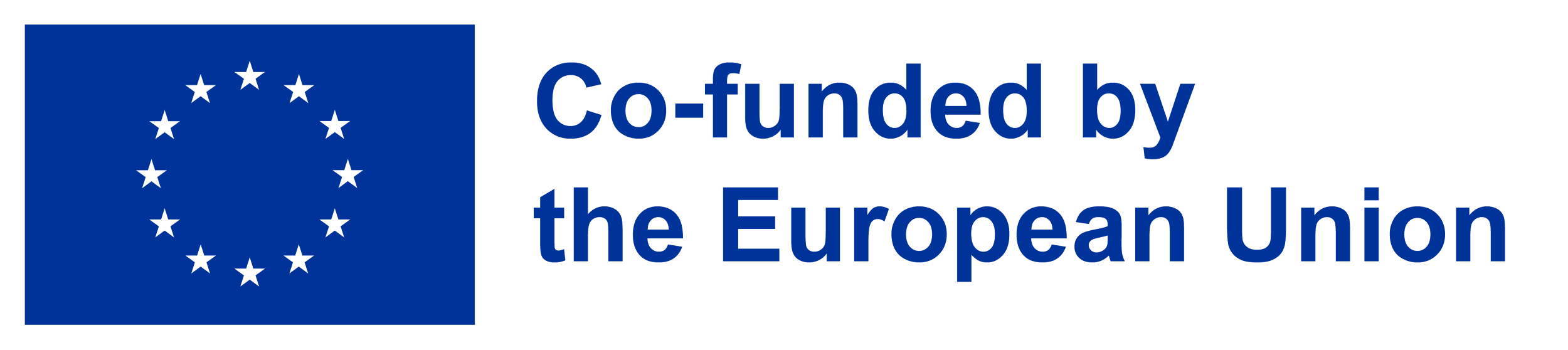 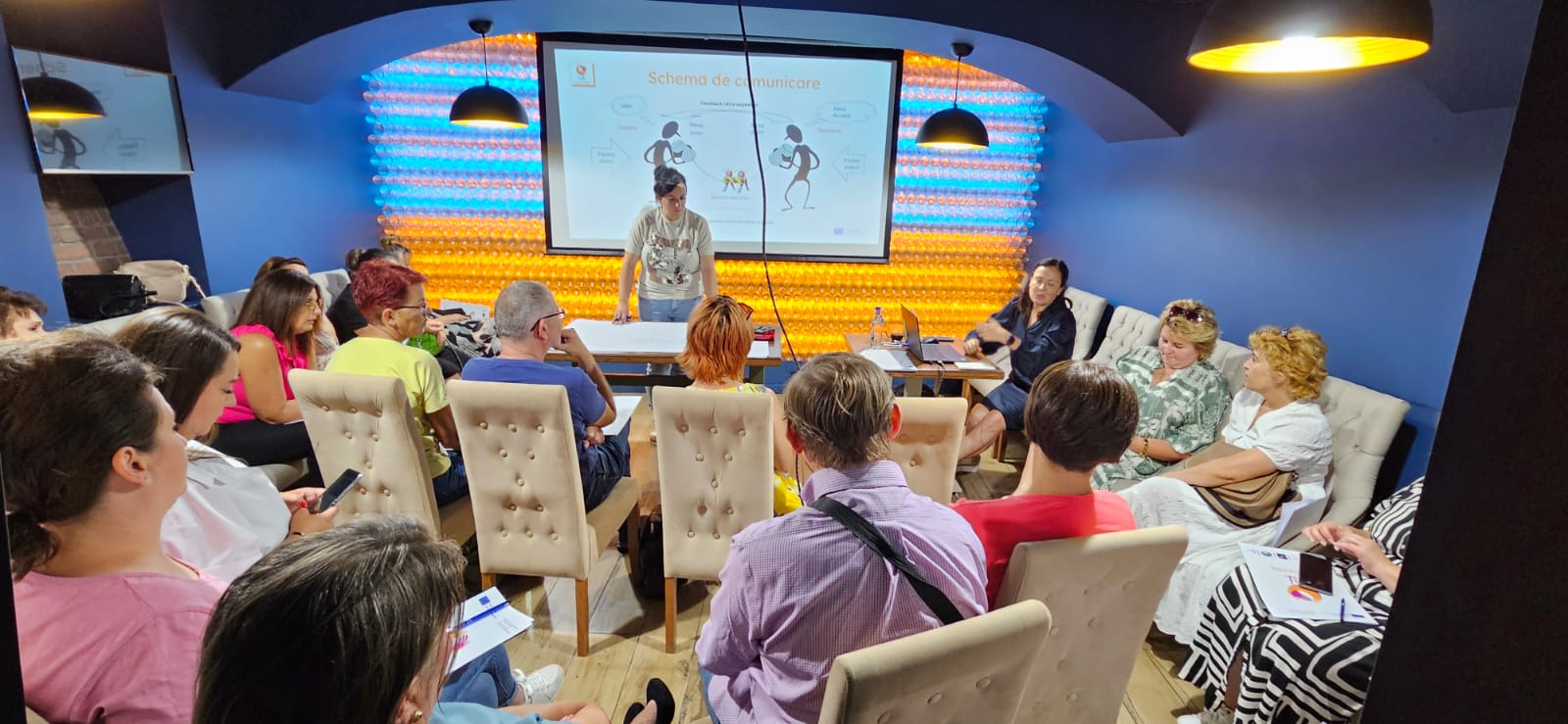 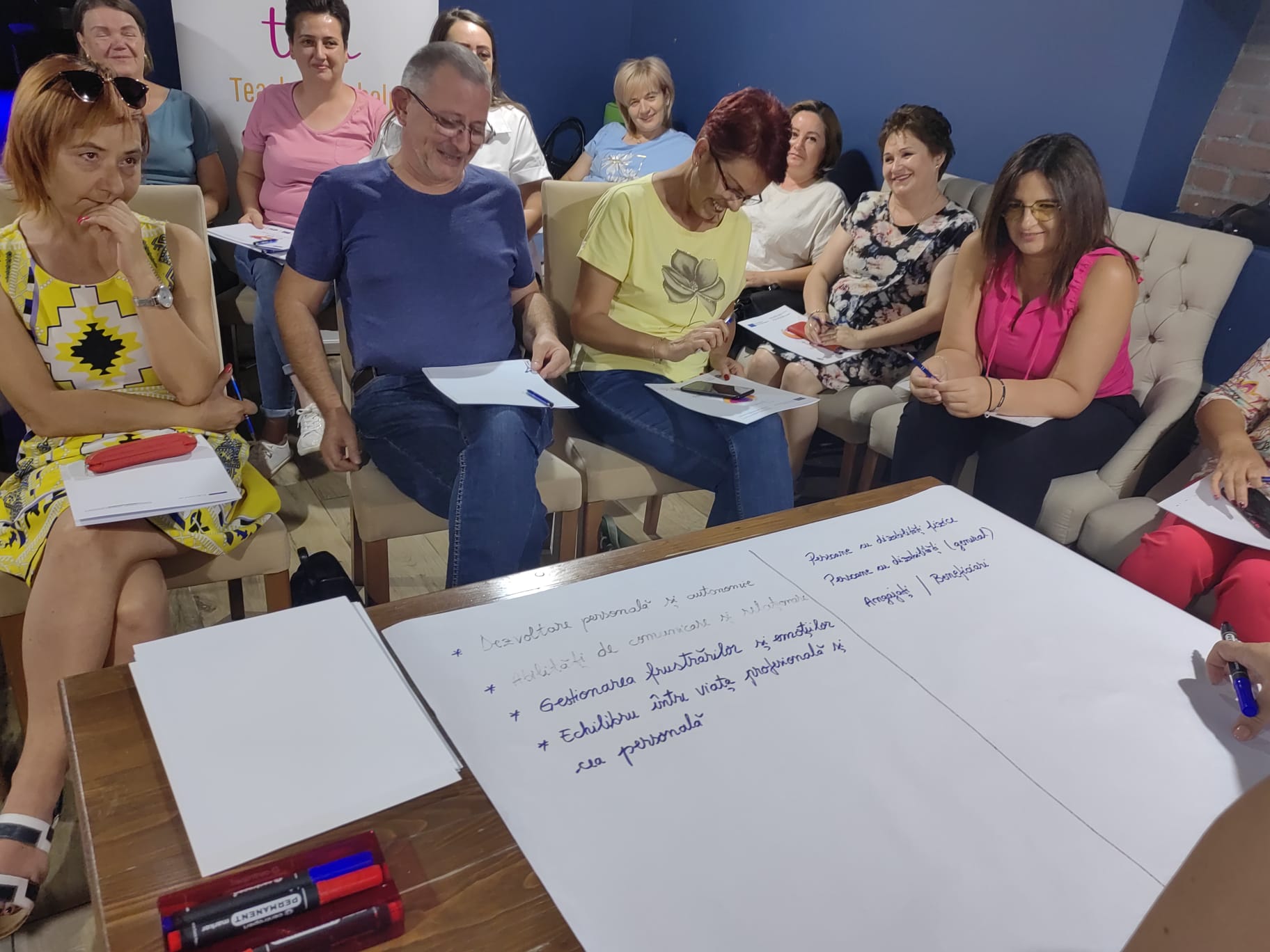 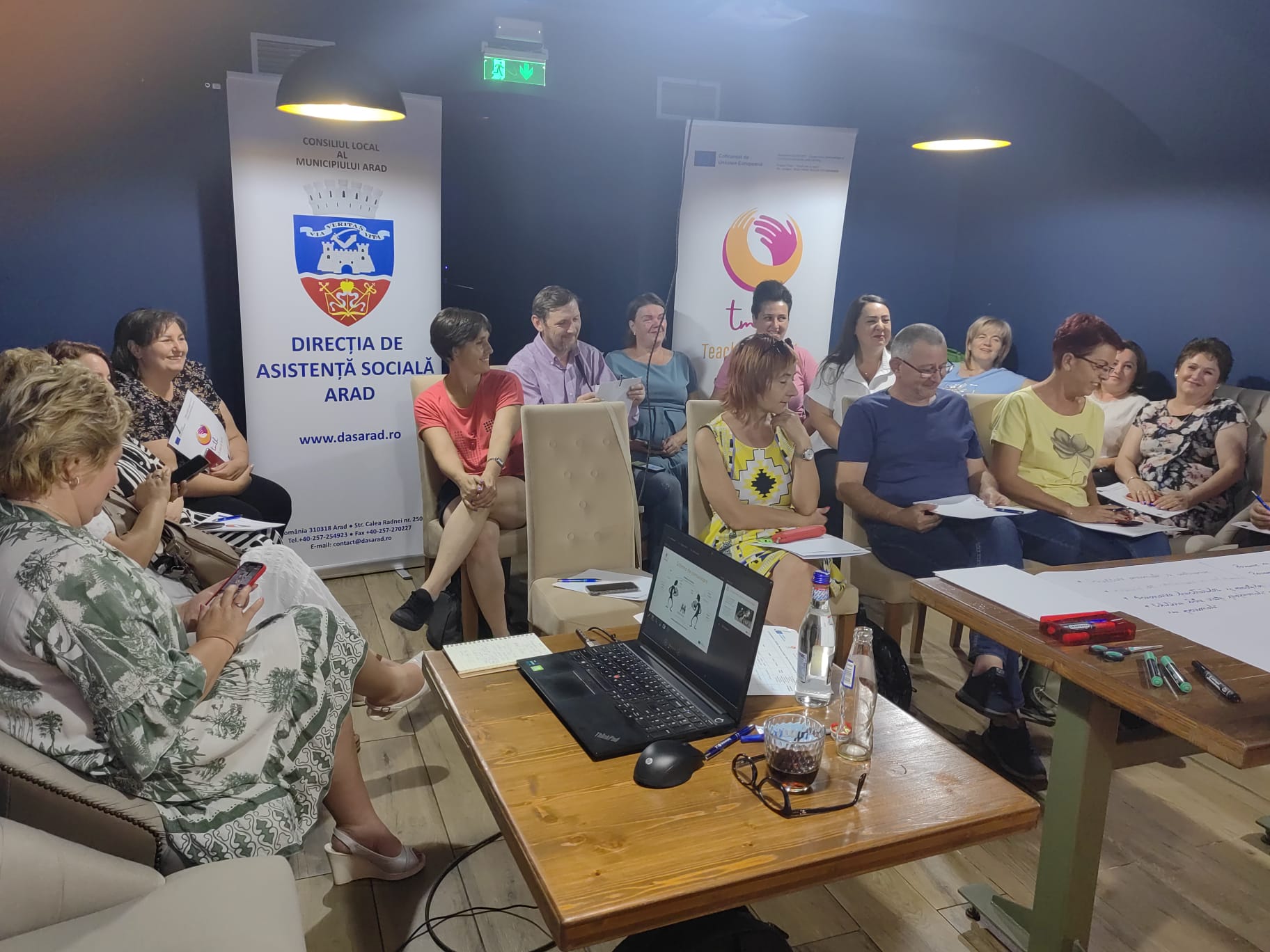 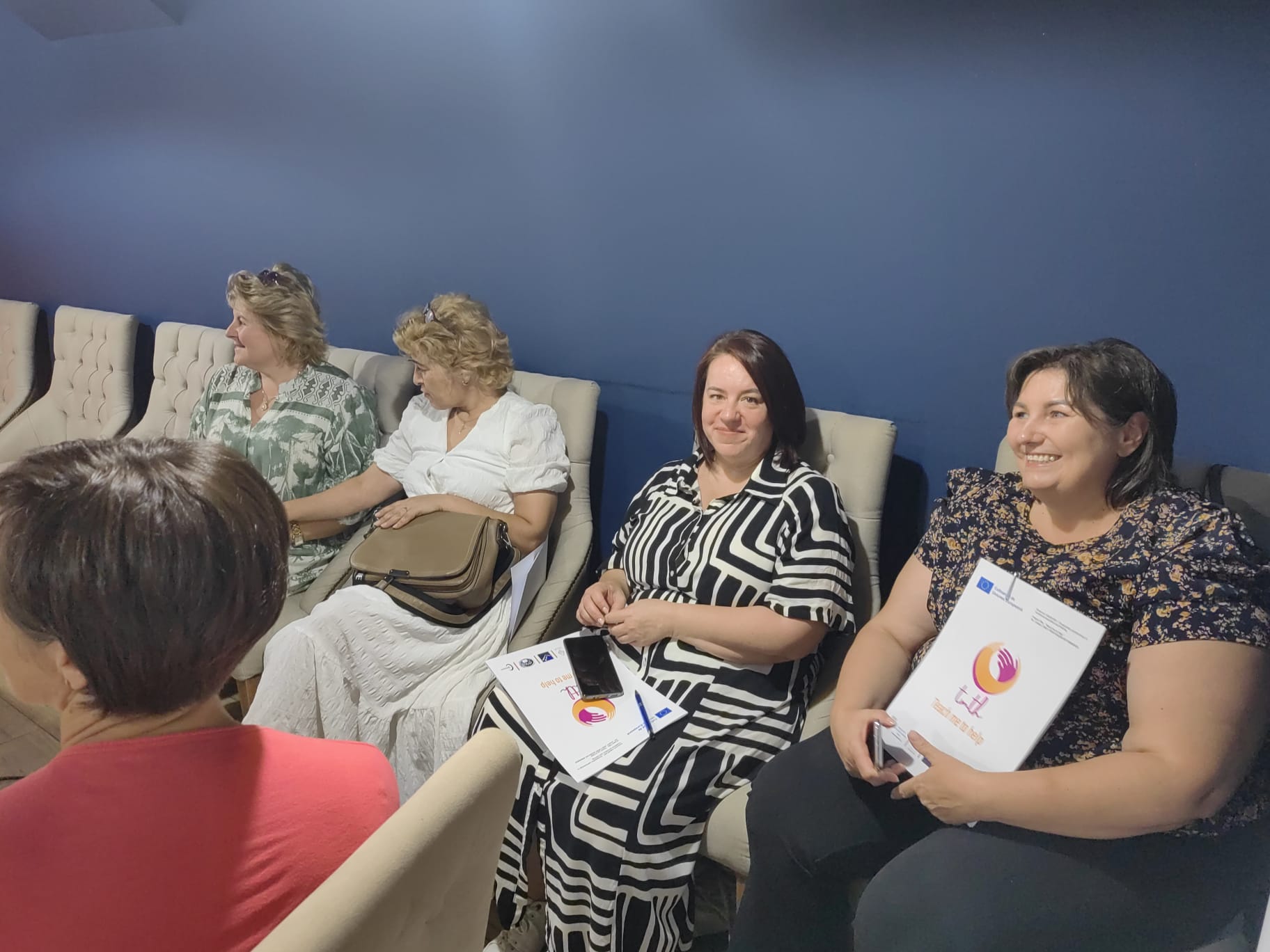 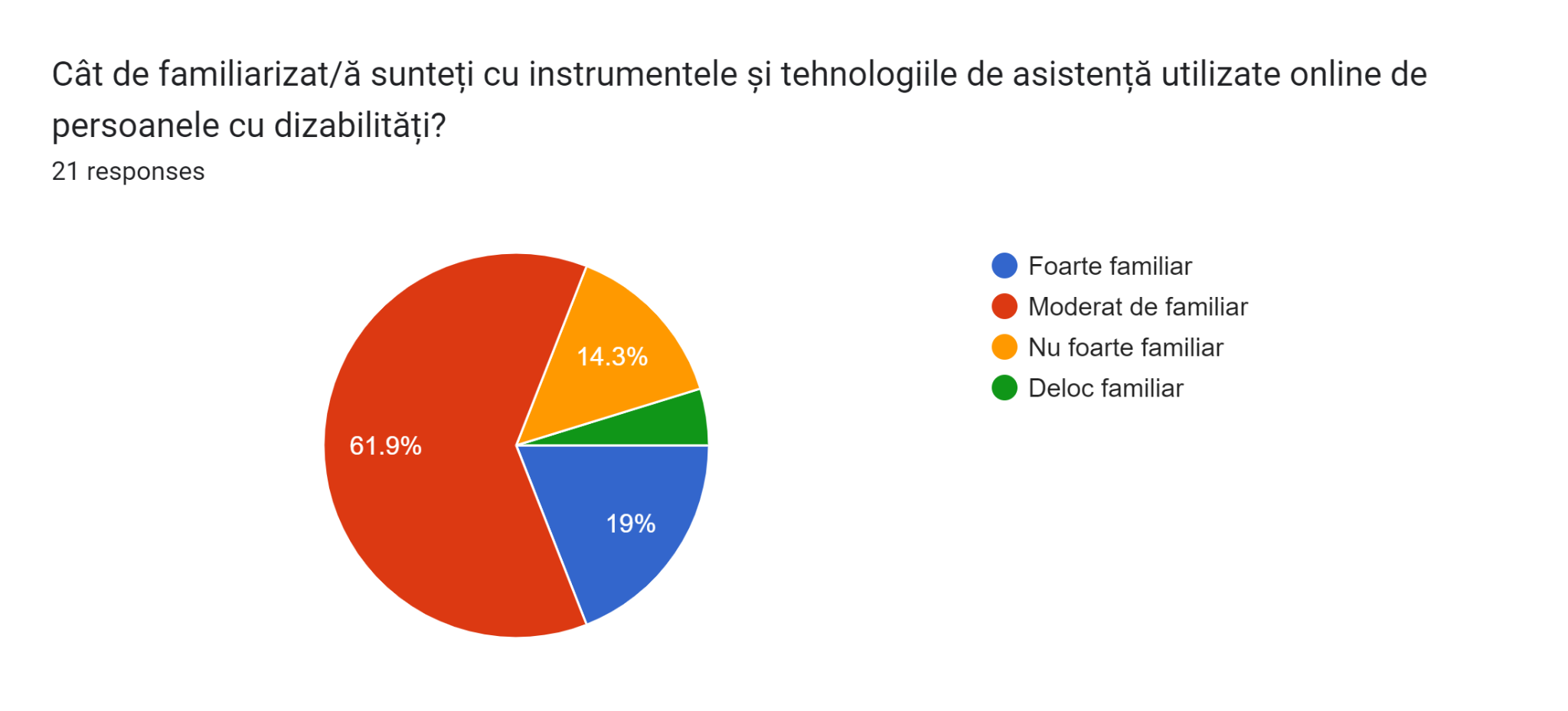 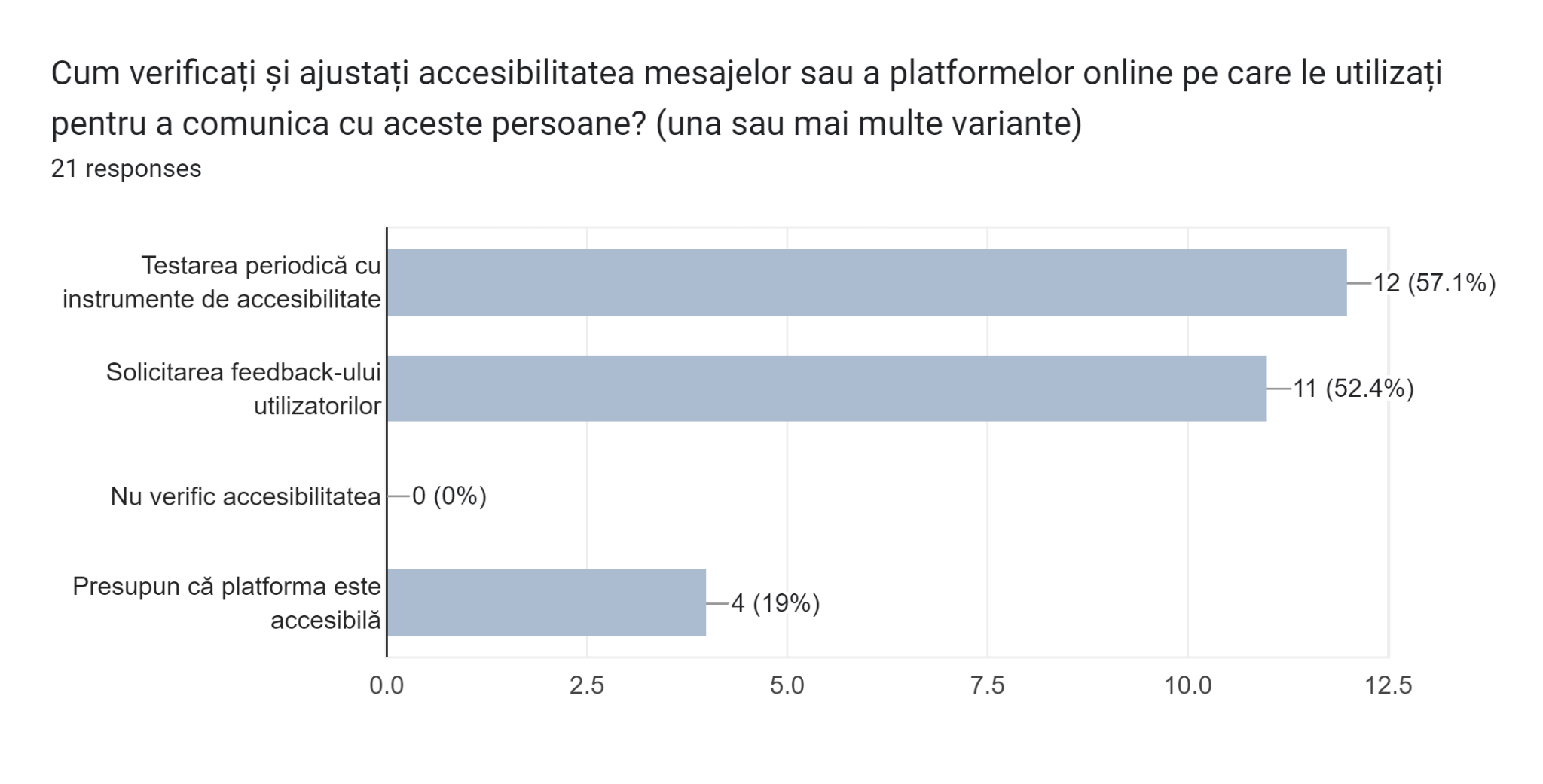 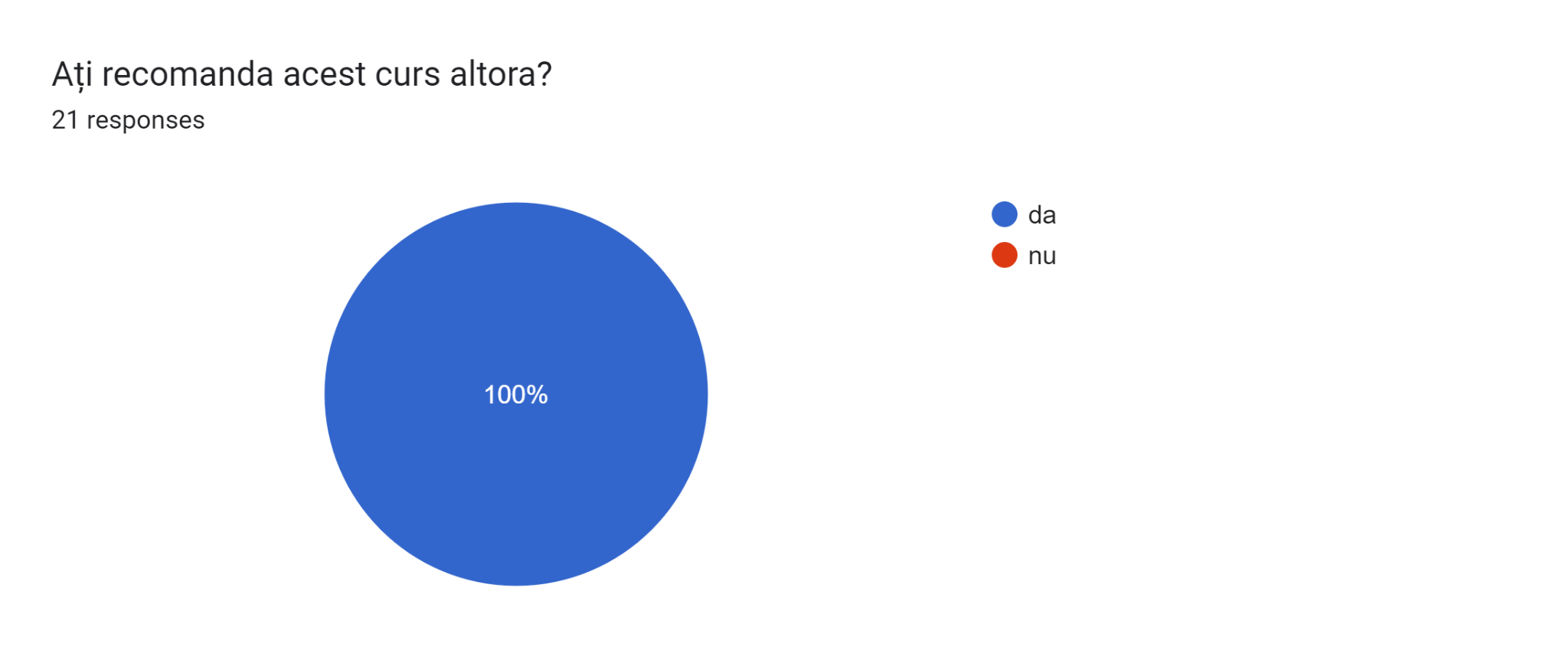 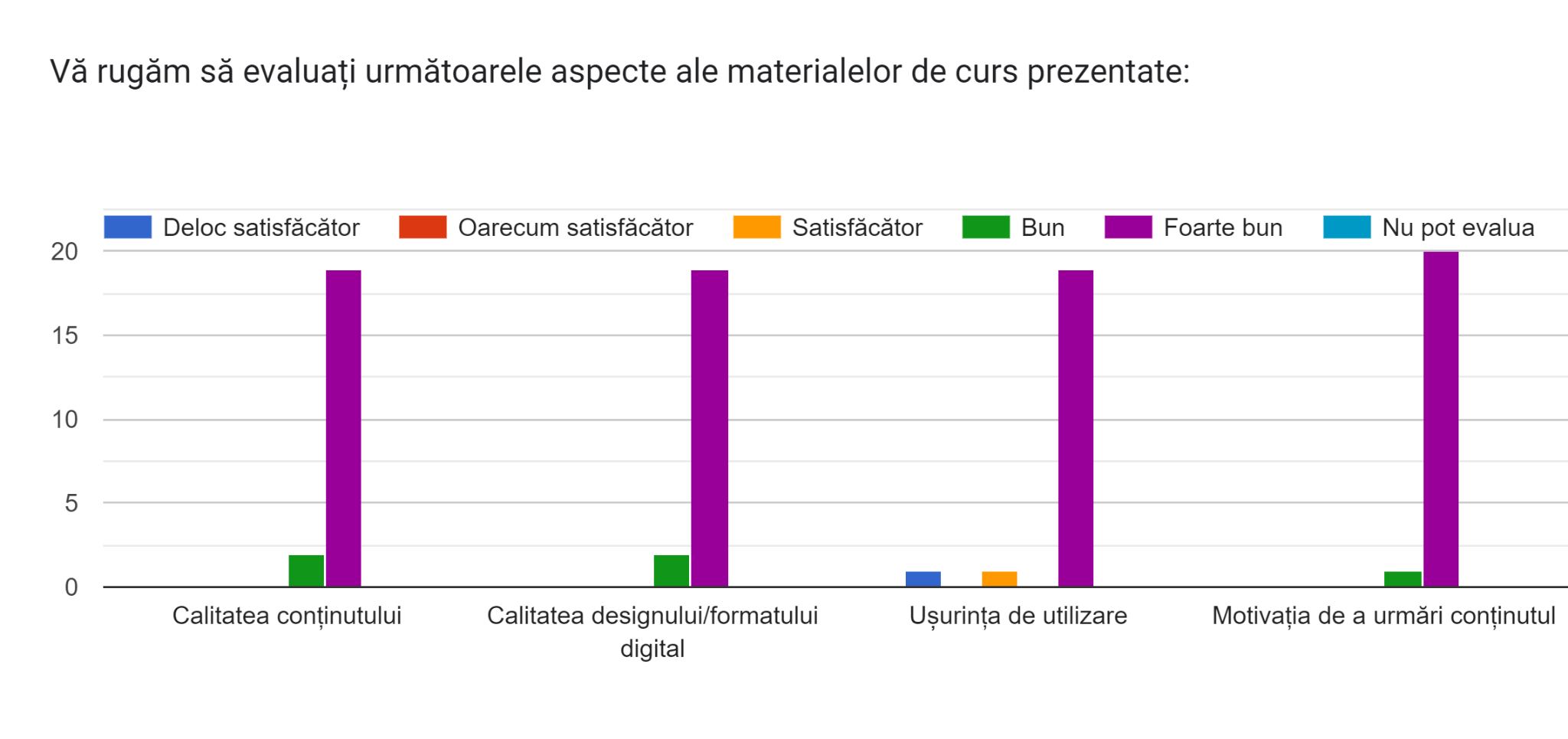 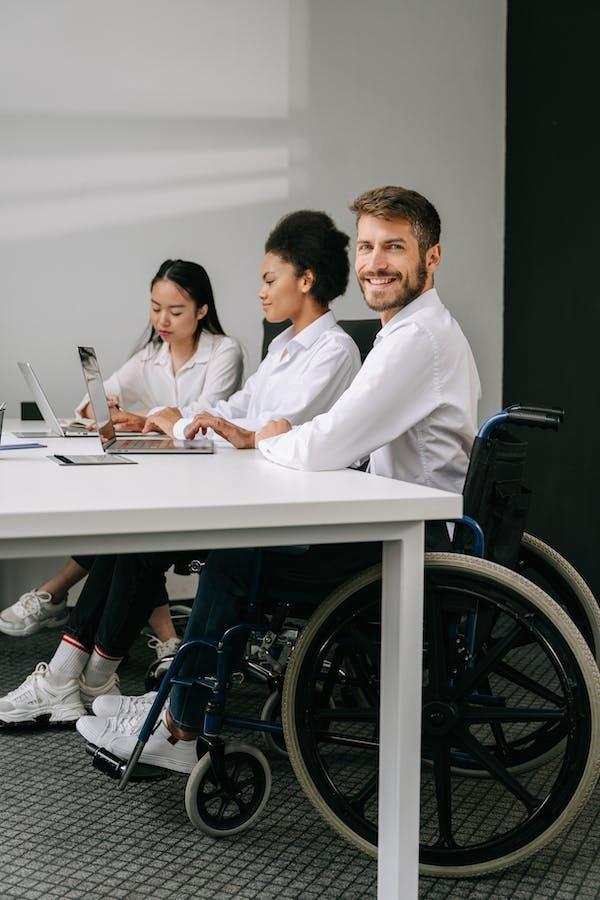 04
Evenimente multiplicatoare
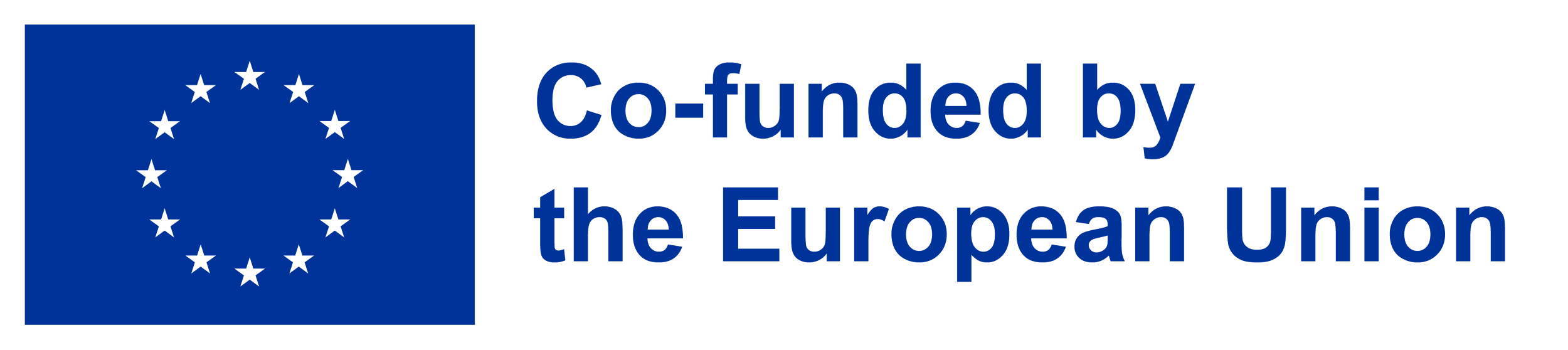 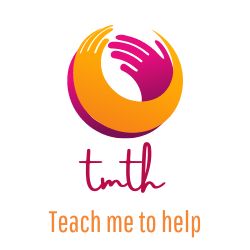 04
Evenimente multiplicatoare
Conținut: Oportunitatea implementării unui proiect ERASMUS, descrierea proiectului TEACH ME TO HELP, analiza comparativă a țărilor participante, ghid practic pentru redactarea unui curs/prelegeri digitale, modul de utilizare a ghidului, prezentarea cursului ”Comunicarea online eficientă”, demonstrație și practica cursului, prezentarea funcționalităților site-ului proiectului.
Responsabil: toți partenerii
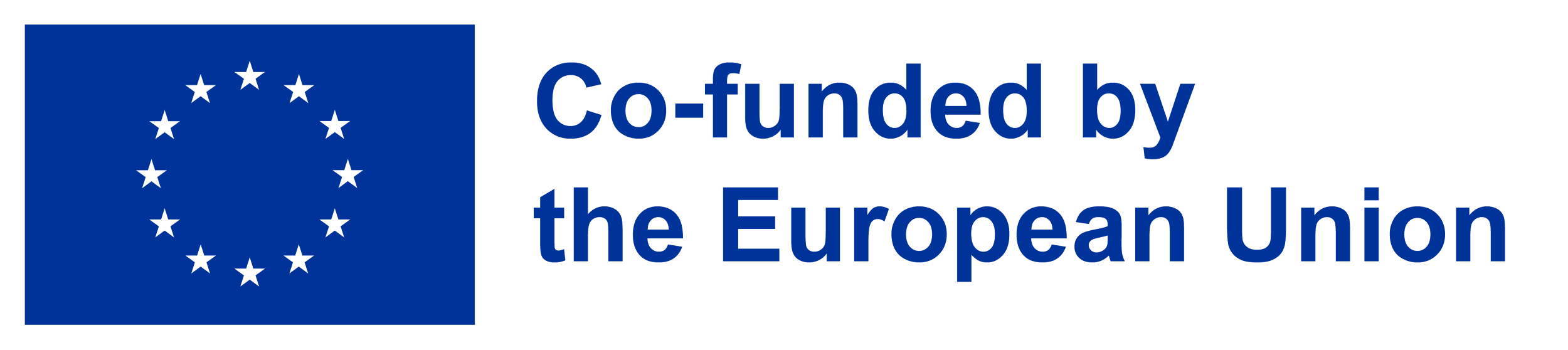 tmth-course.eu
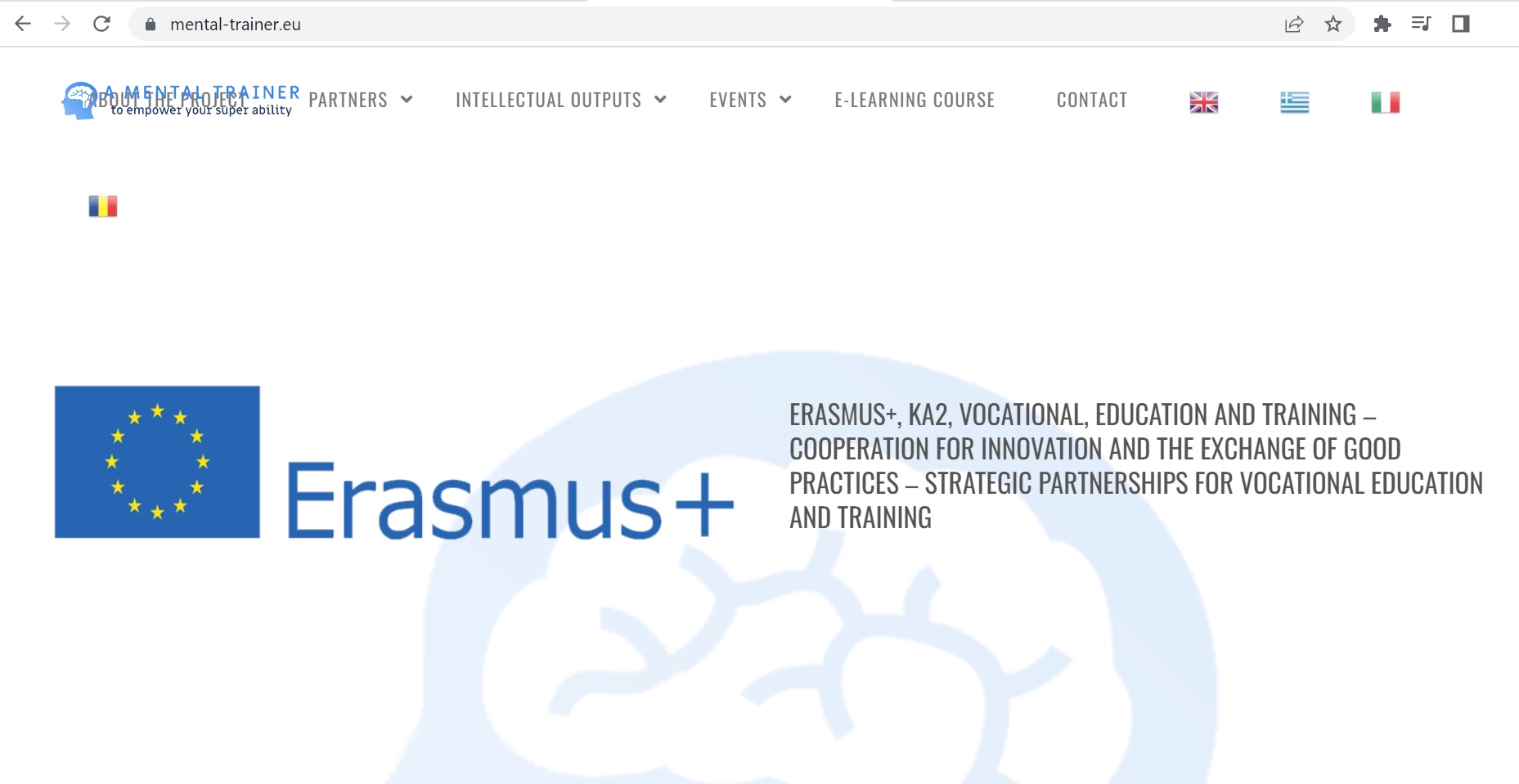 Platforma proiectului vă așteaptă!
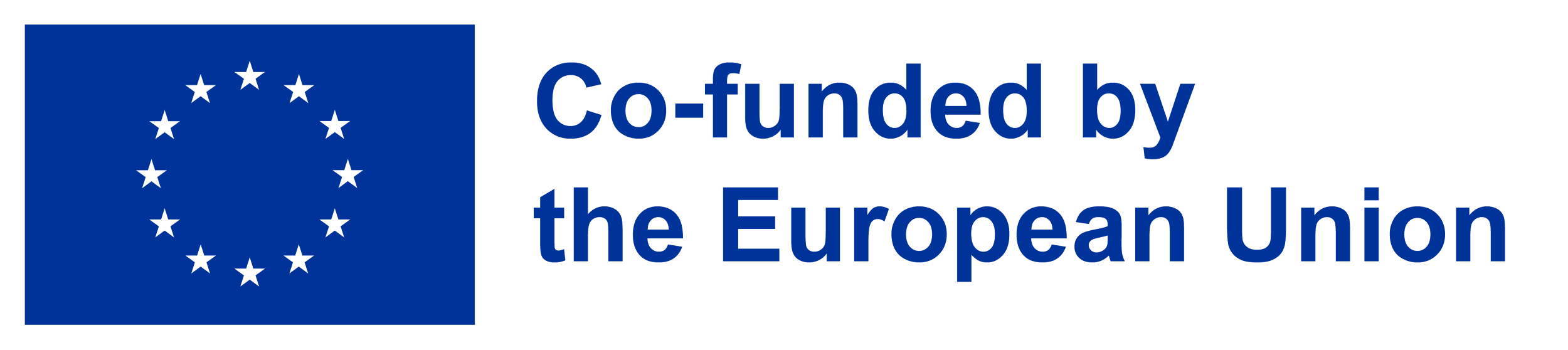 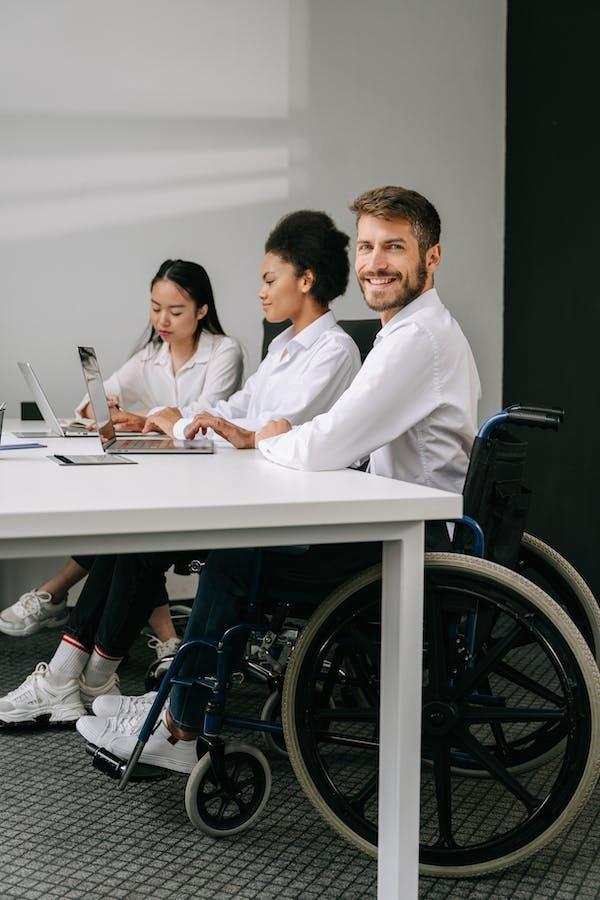 05
Intâlniri transnaționale și cursuri
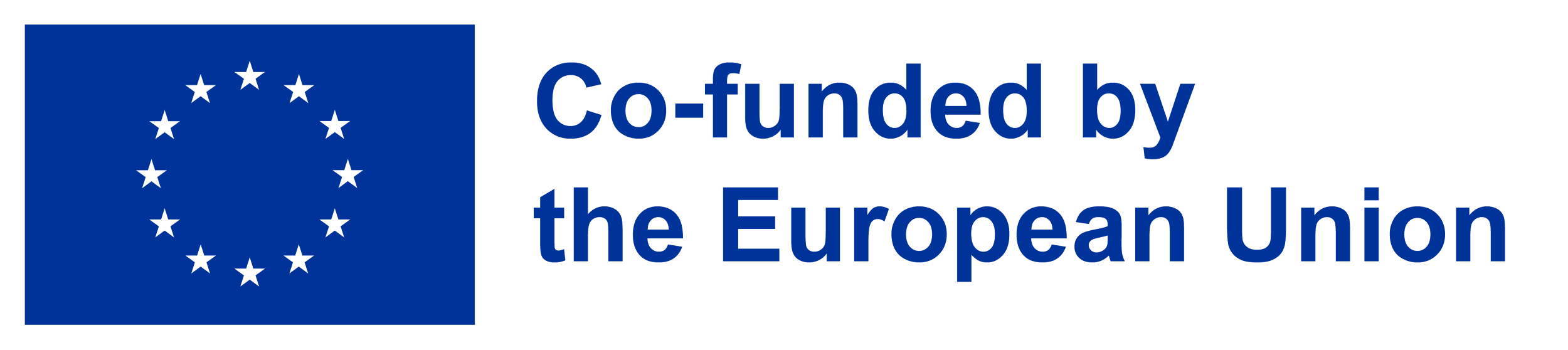 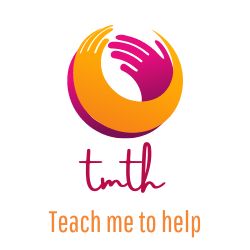 05
Intâlniri transnaționale și cursuri
Conținut întâlniri transnaționale: Implementare: se va determina implementarea proiectului, se vor monitoriza activitățile și se va coordona dezvoltarea rezultatelor și activităților prevăzute în pachetele de lucru, planificarea acțiunilor ulterioare.
Responsabili: toți partenerii
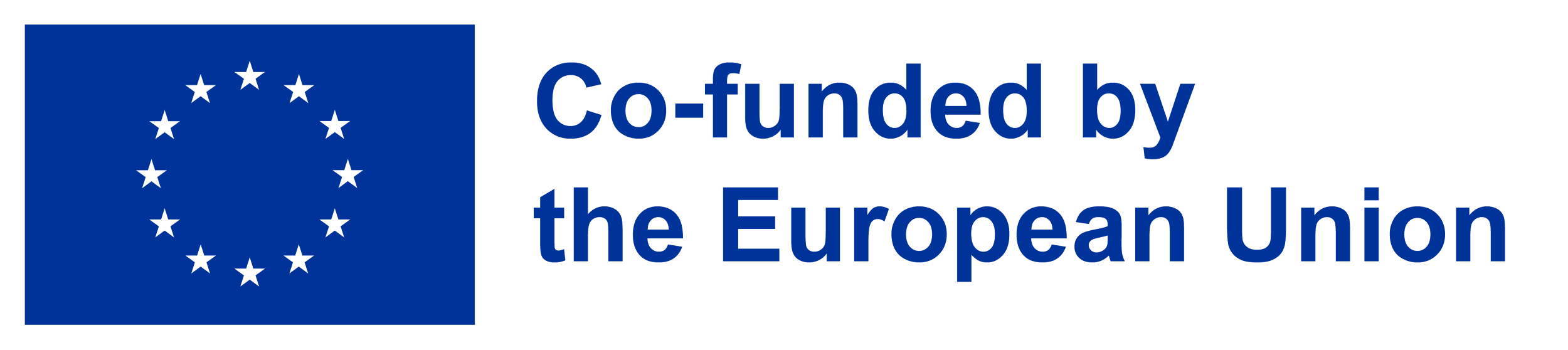 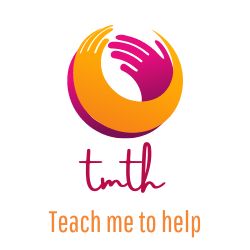 05
Intâlniri transnaționale și cursuri
Conținut evenimente formare: Revizuirea cercetărilor științifice recente și relevante și a celor mai bune practici privind proiectarea și scrierea unui curs online; identificarea metodelor de predare online adaptate persoanelor cu dizabilități; Asigurarea unei comunicări clare, nuanțate, explicite și în același timp fermă; Evitarea conversațiilor online lungi fără eficacitate didactică sau afectivă; Capacitate crescută de a auto-monitoriza lecturile și de a optimiza calitatea prelegerilor online; Practici și exerciții pentru a crește abilitățile eficiente de predare online; Exerciții de lucru pentru comunicarea online în grup.
Responsabili: toți partenerii
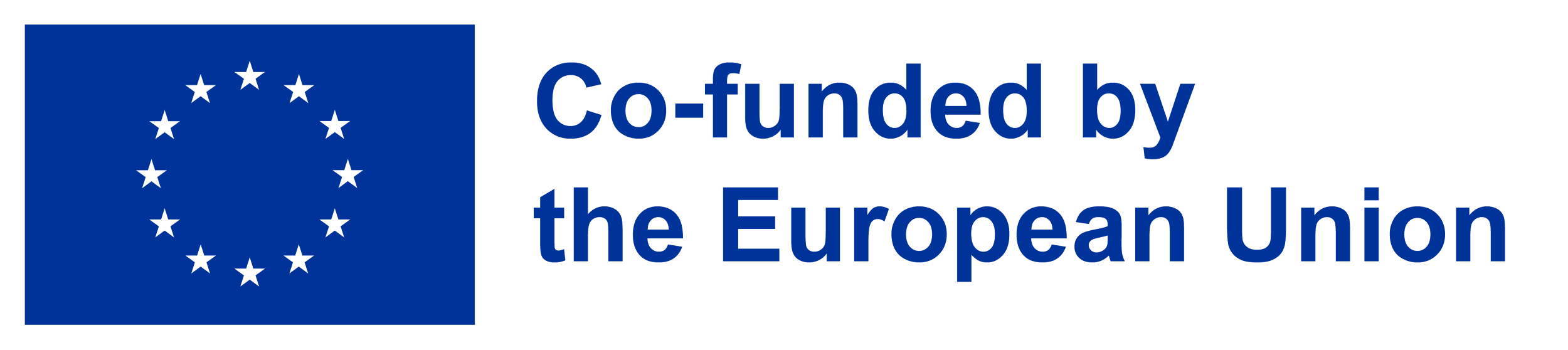 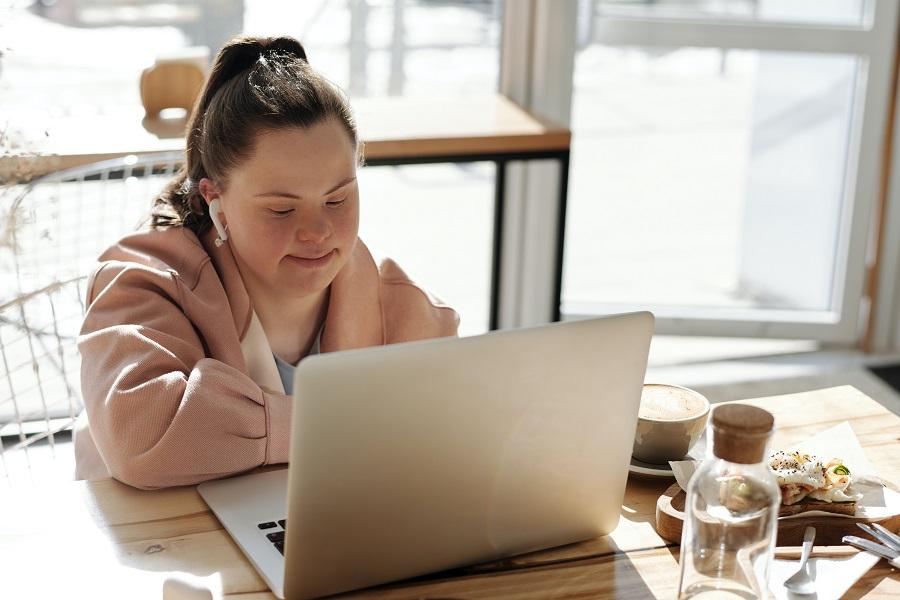 Resursele umane si know-how
Here is where your presentation begins
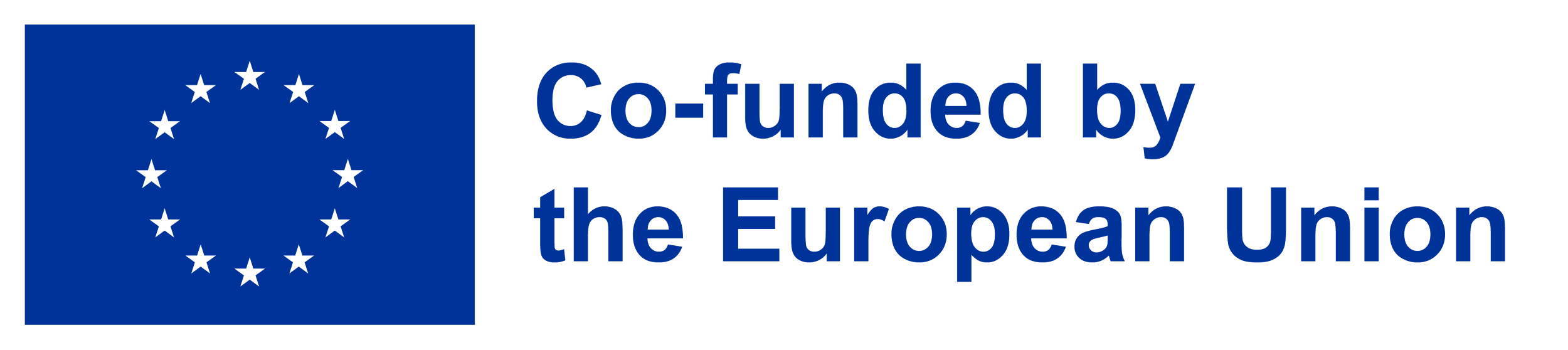 Întrebări
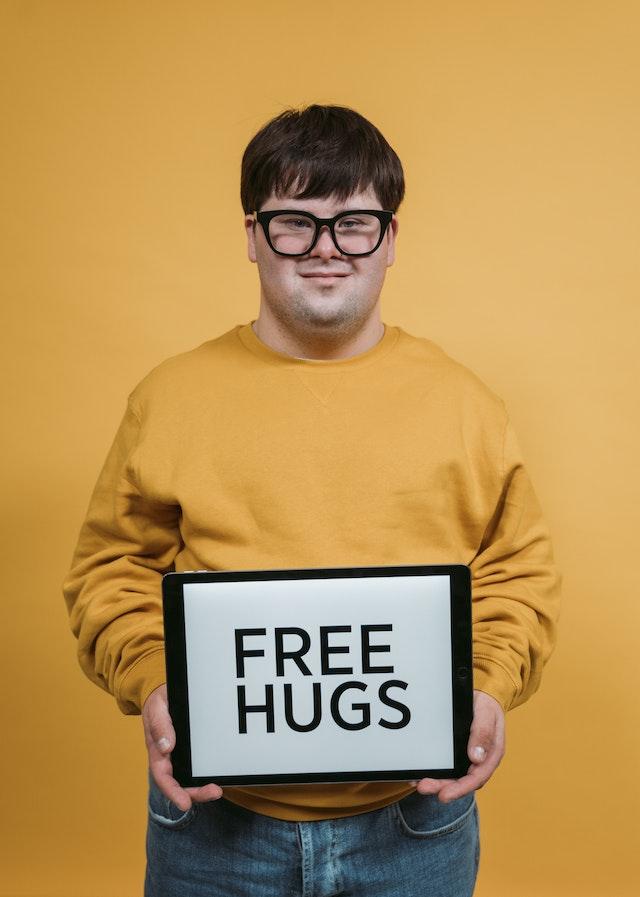 Cum doriți să folosiți rezultatele acestui proiect?
Cum vă putem sprijini?
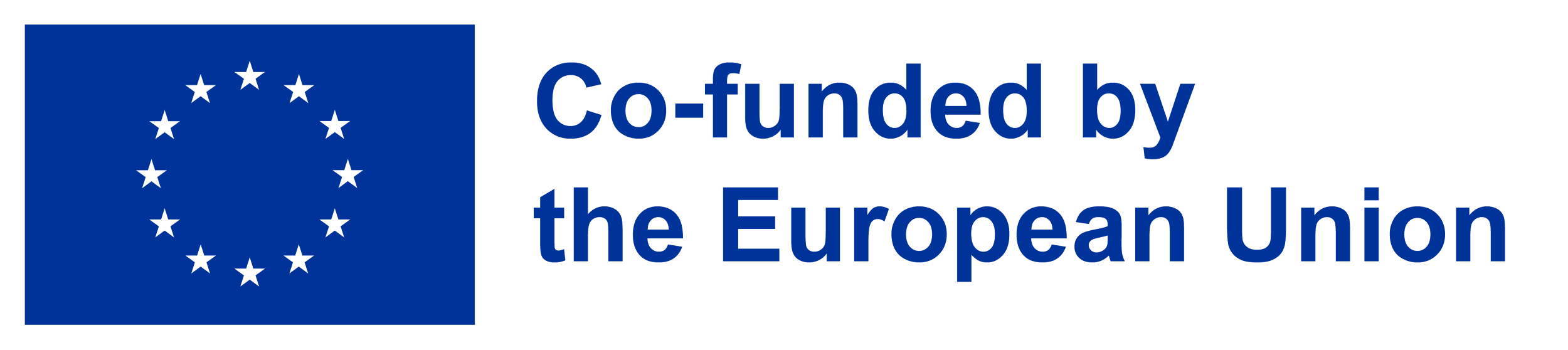 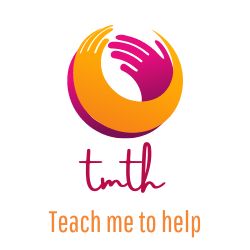 Formularul de evaluare
Link https://forms.gle/oJniF6S8G5kAXTki7
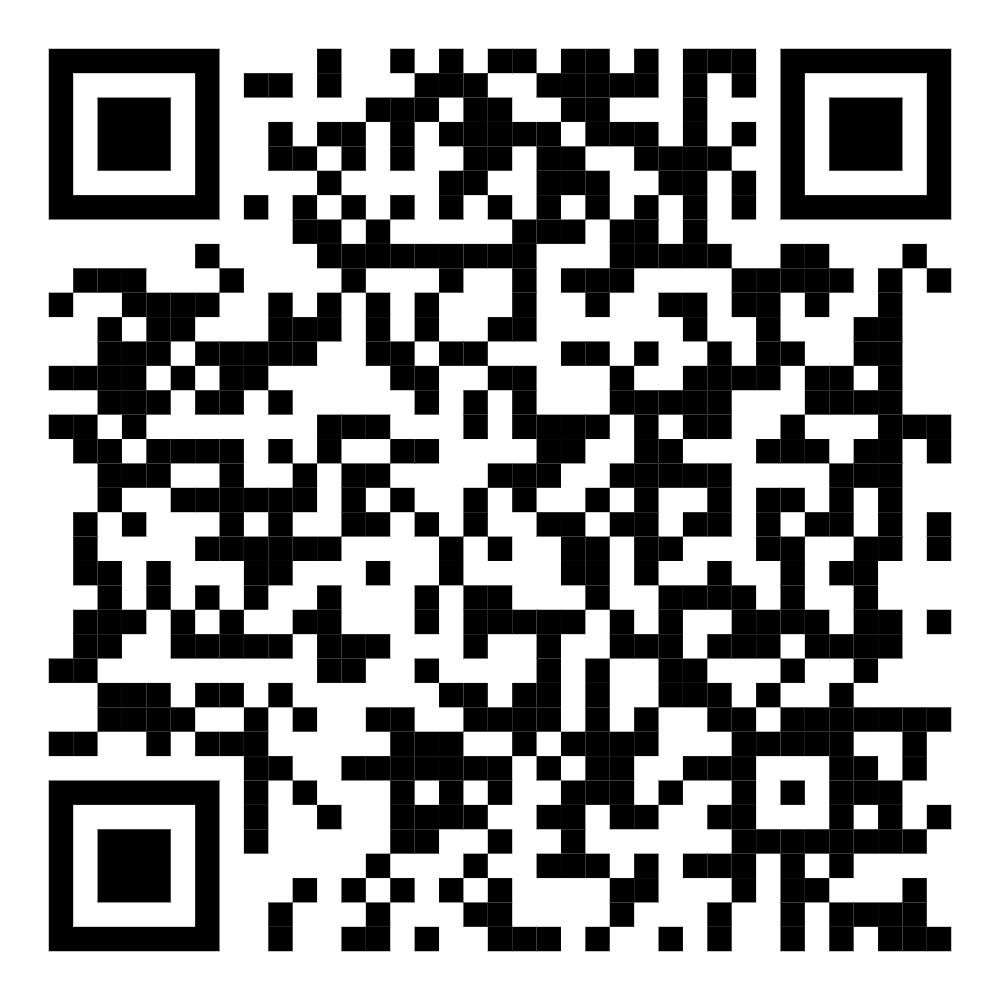 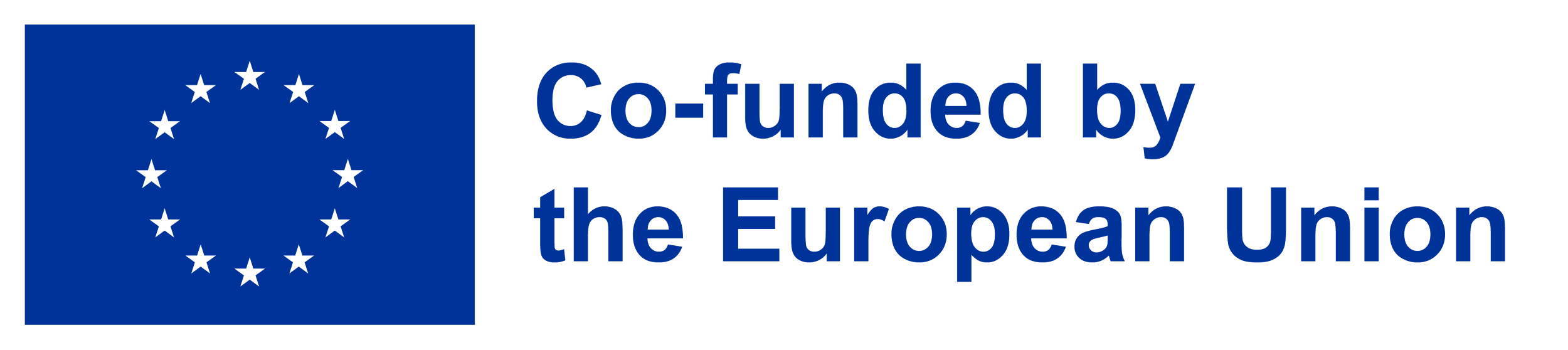 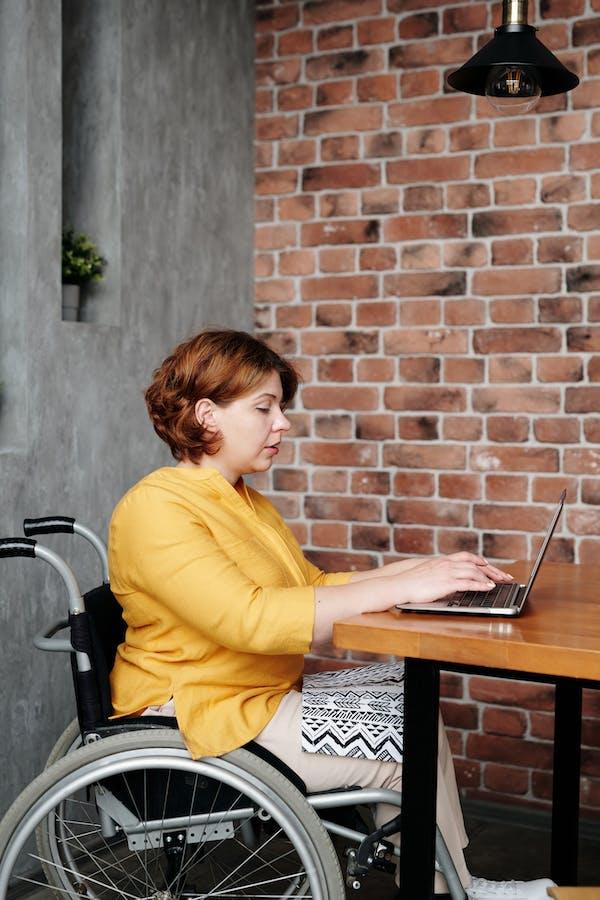 Vă mulțumim!
Aveți întrebări?

DAS Arad
contact@dasarad.ro 
+40-257-254923
www.dasarad.ro
Erasmus KA2 Project # 2022-1-RO01-KA220-VET-000085029
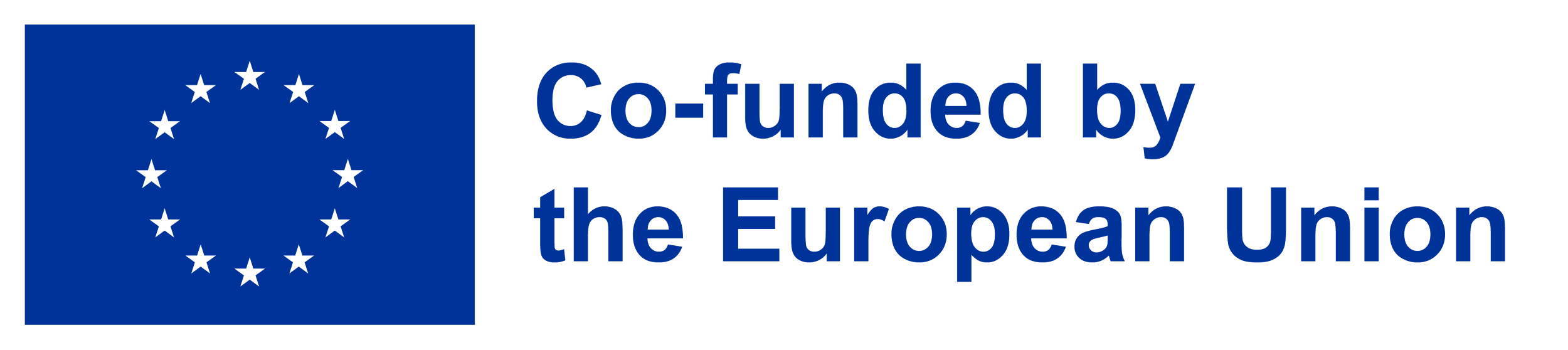